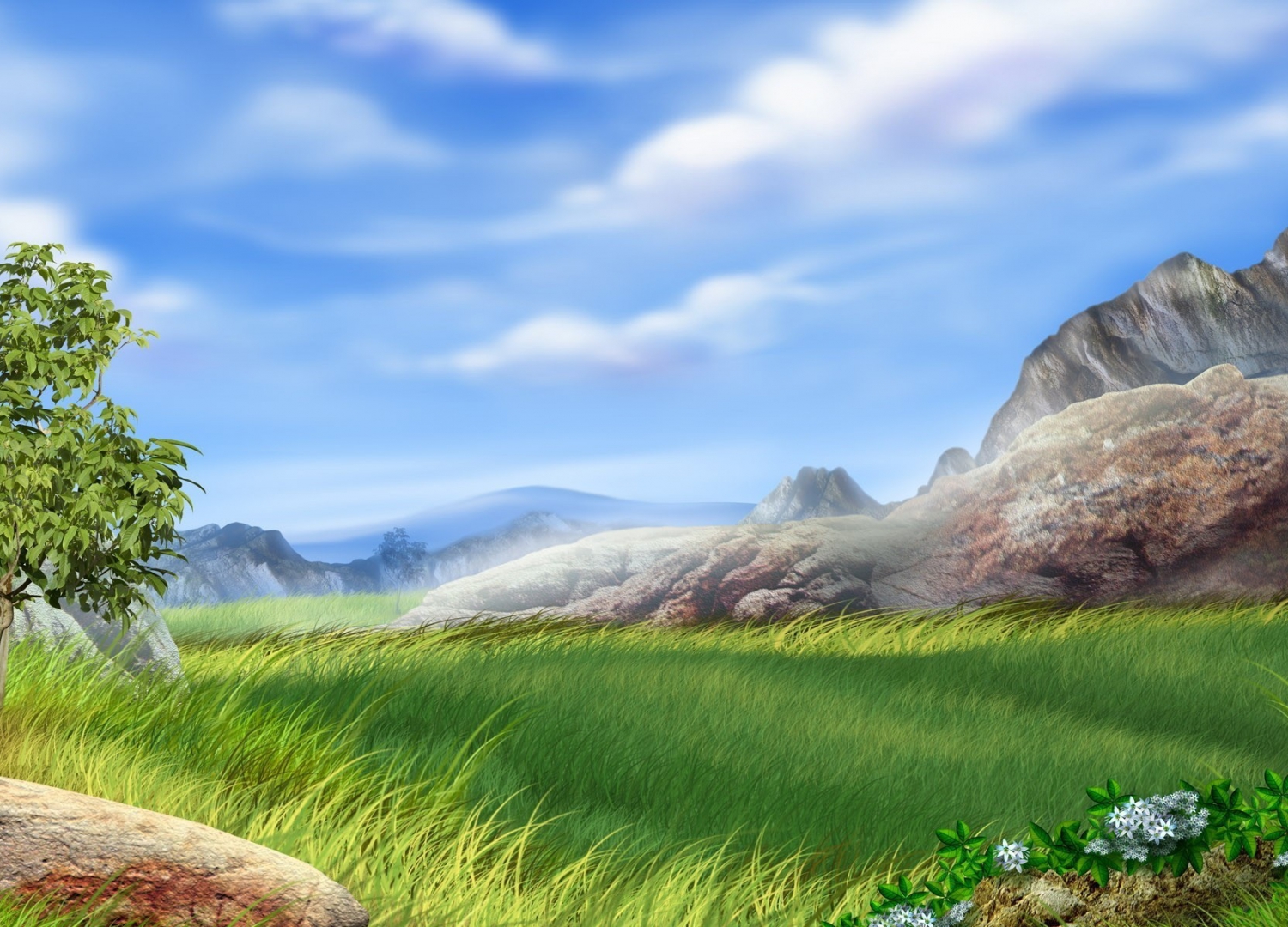 ЗАГАДКИ ПРИРОДЫ
Узнай по части
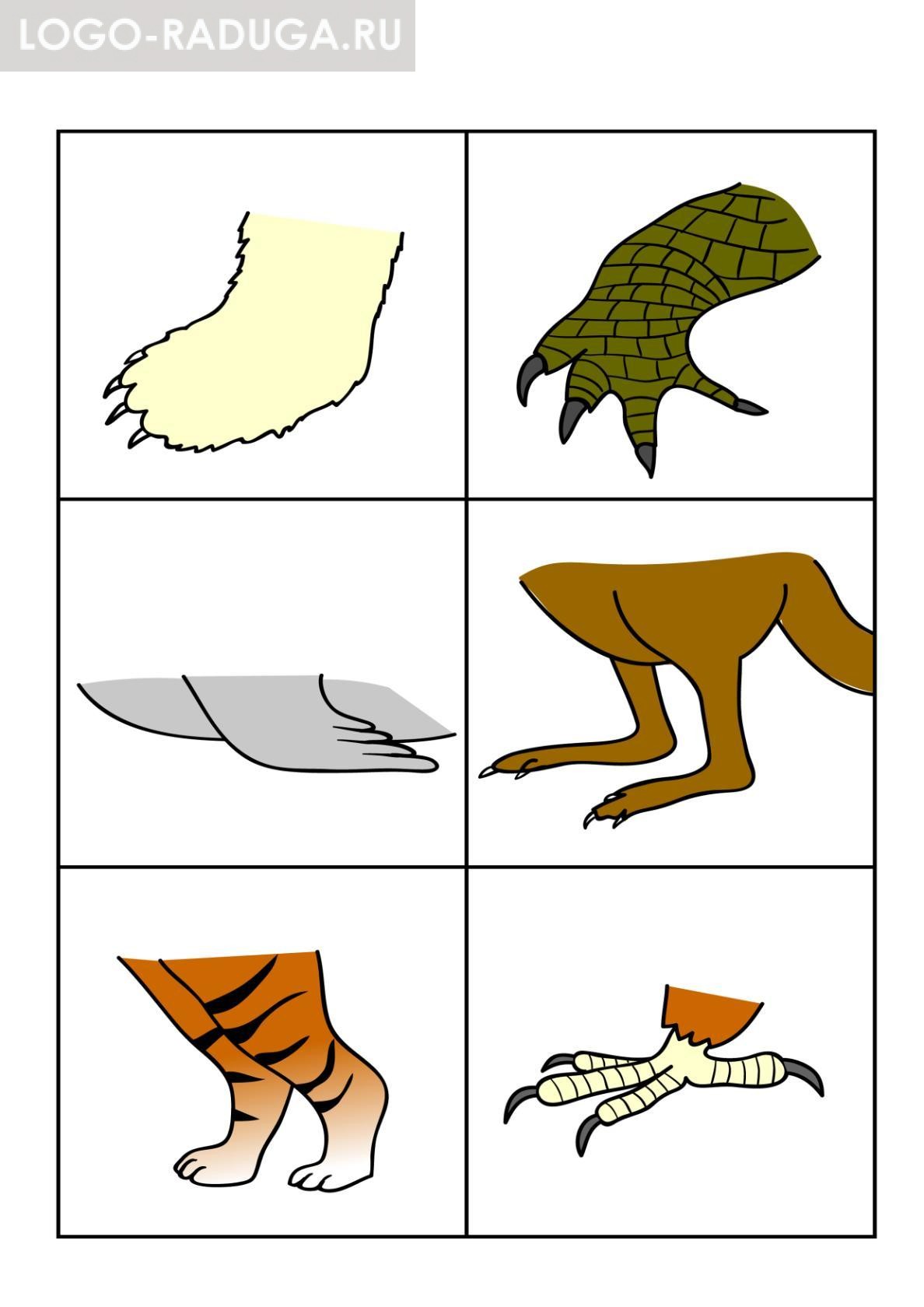 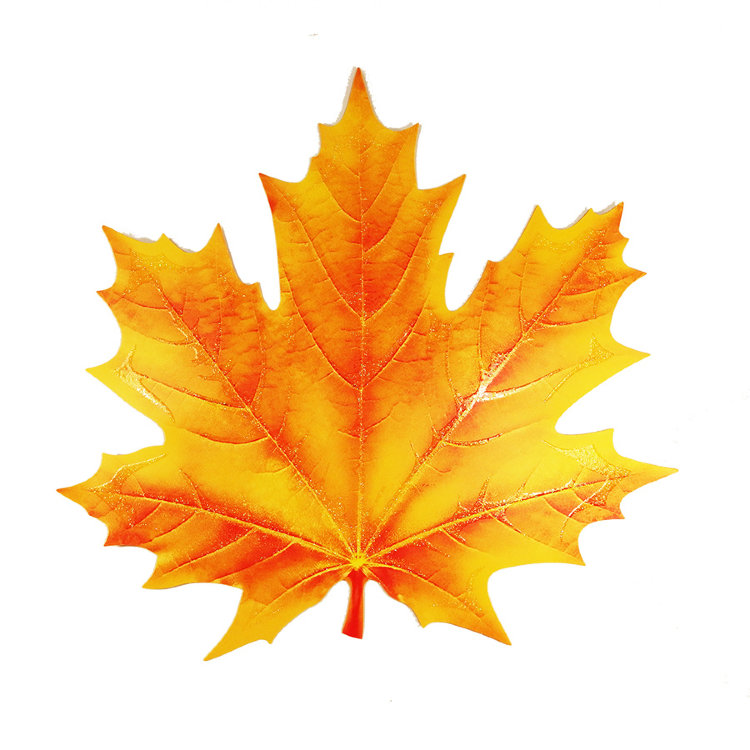 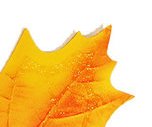 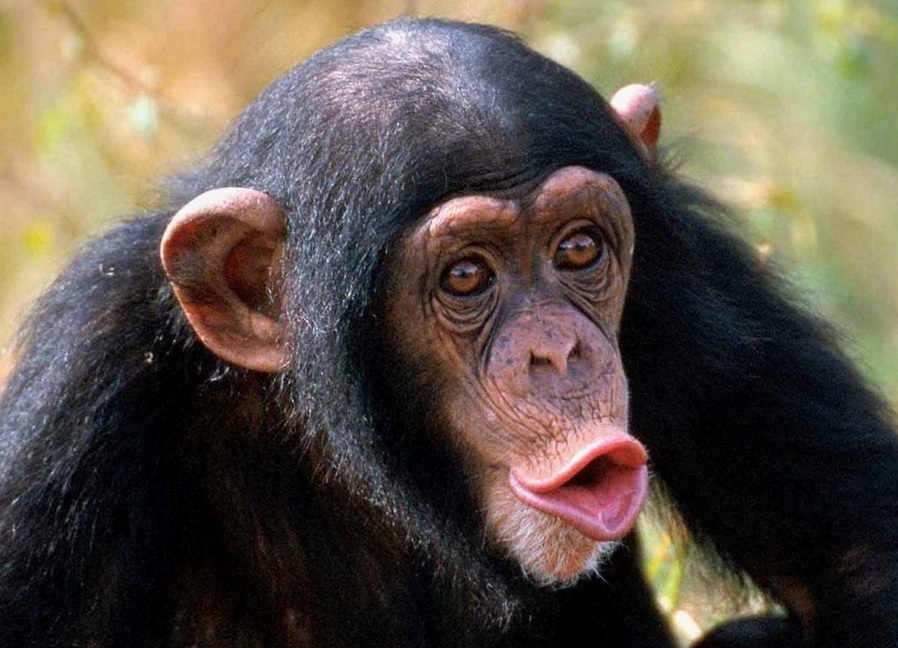 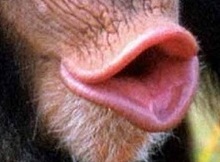 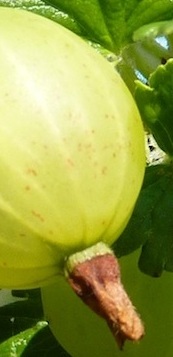 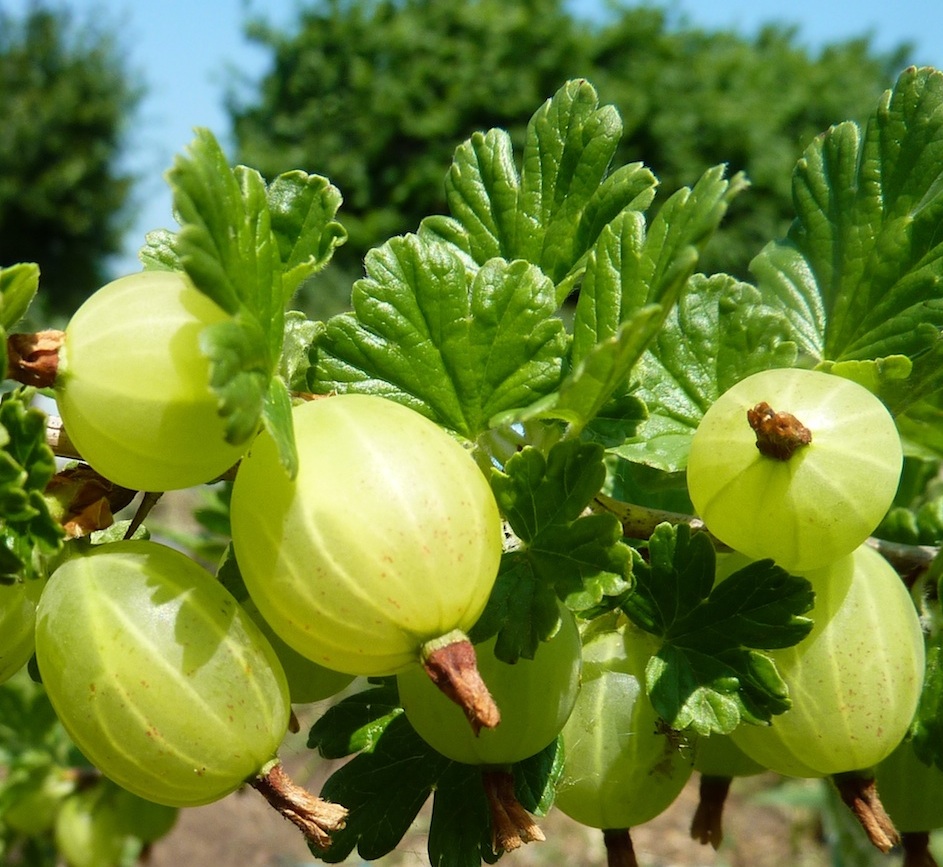 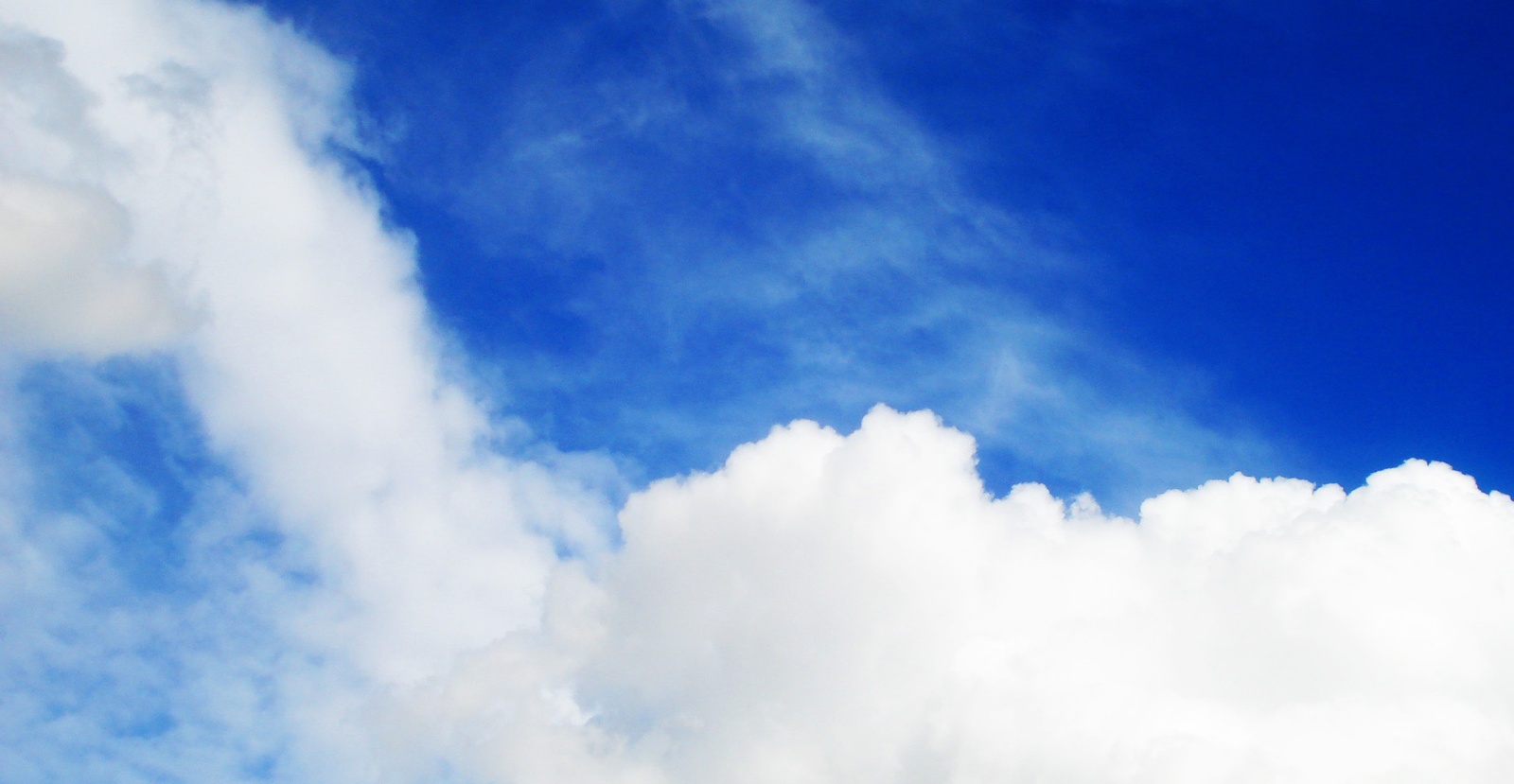 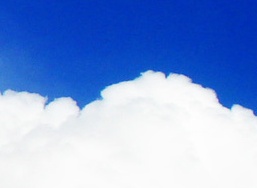 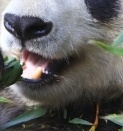 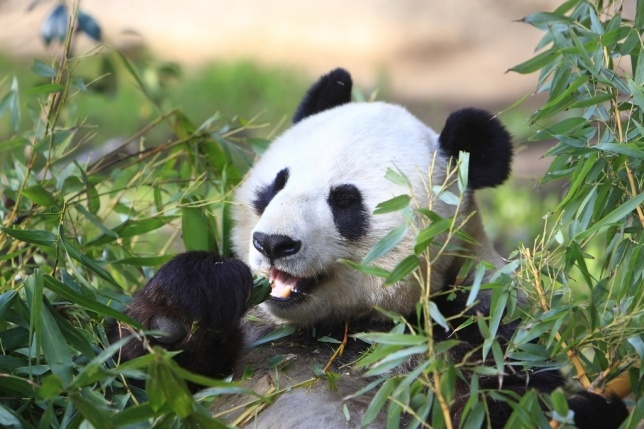 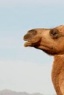 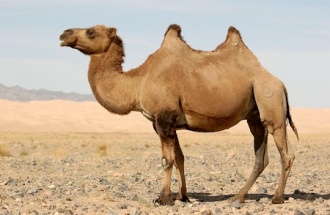 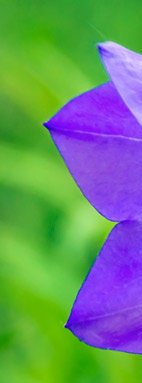 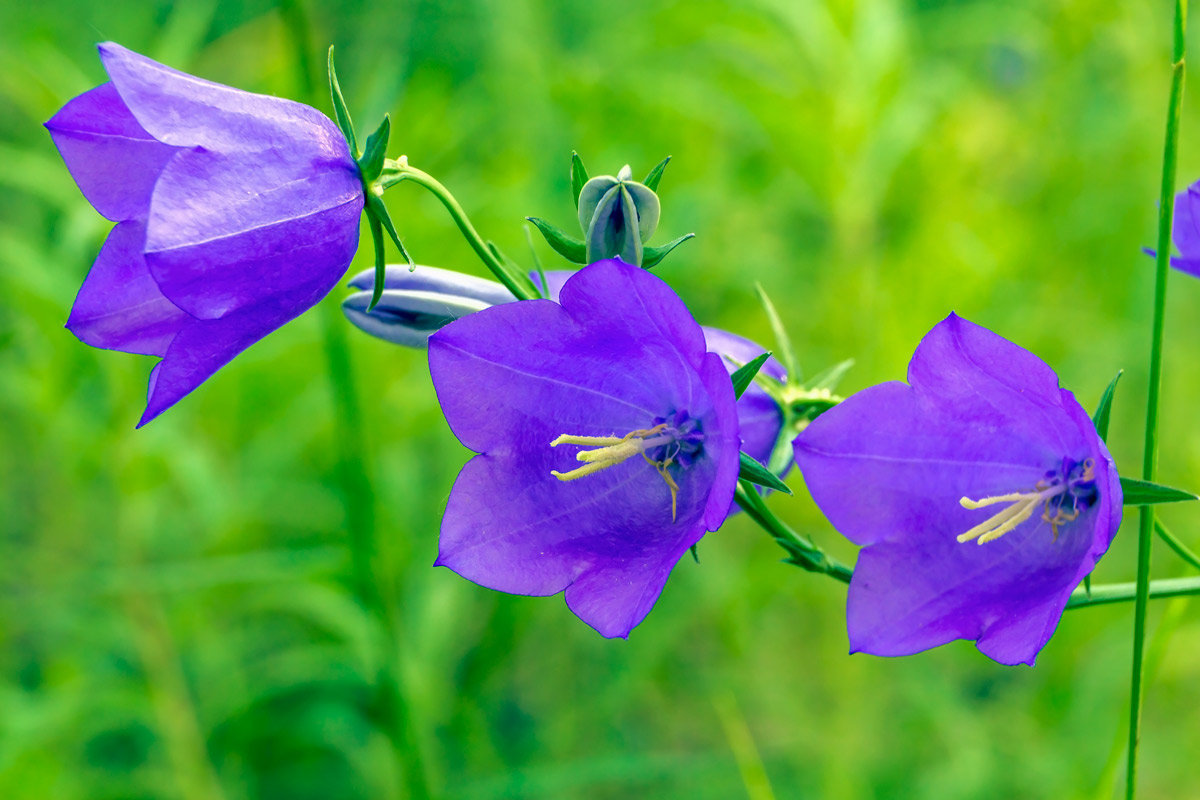 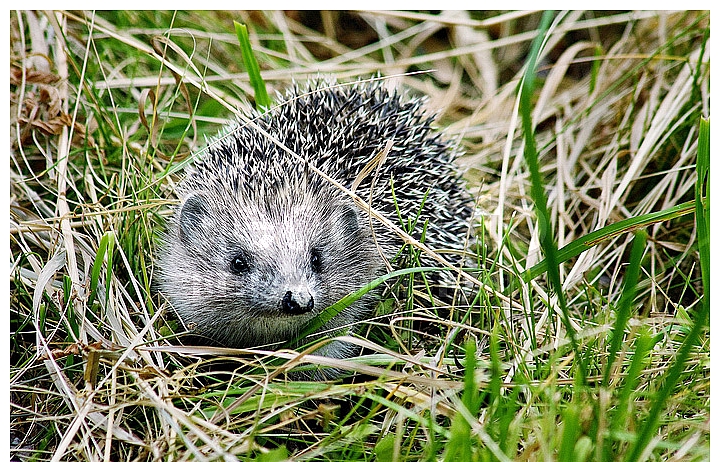 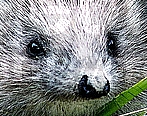 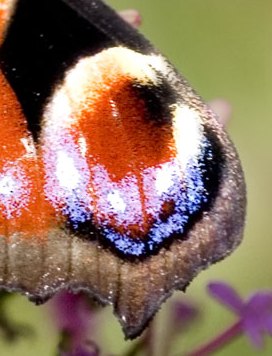 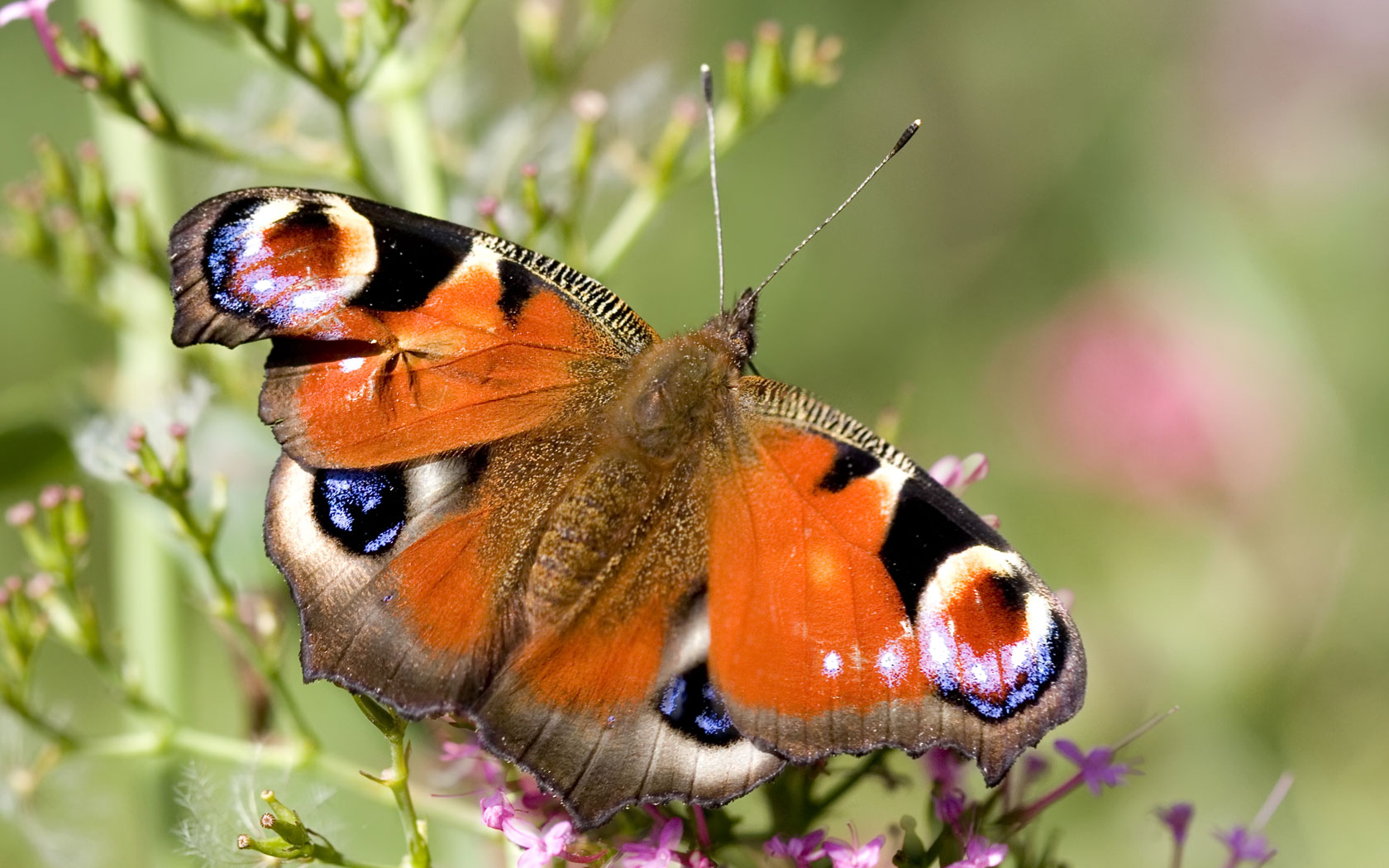 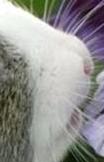 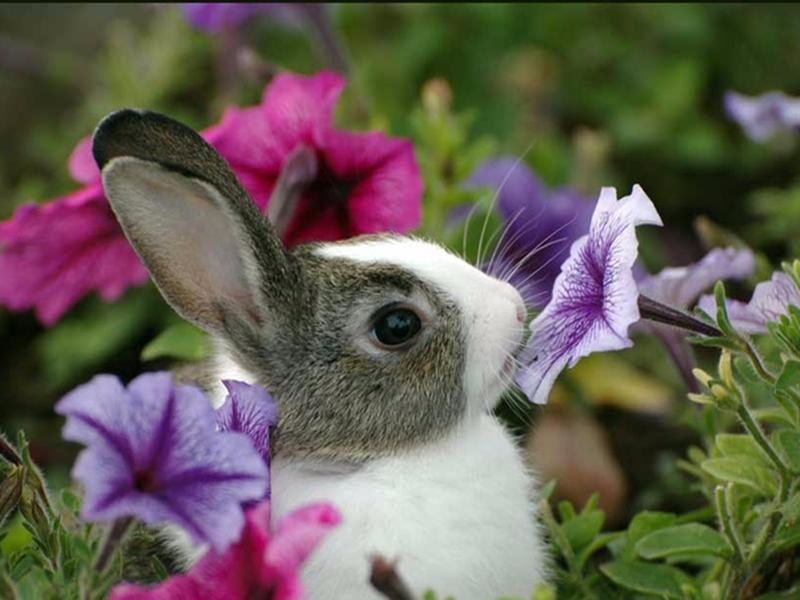 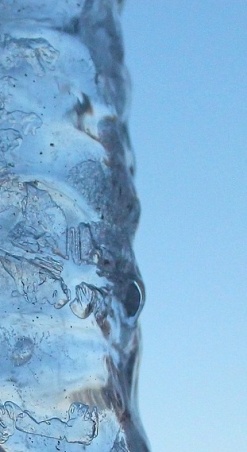 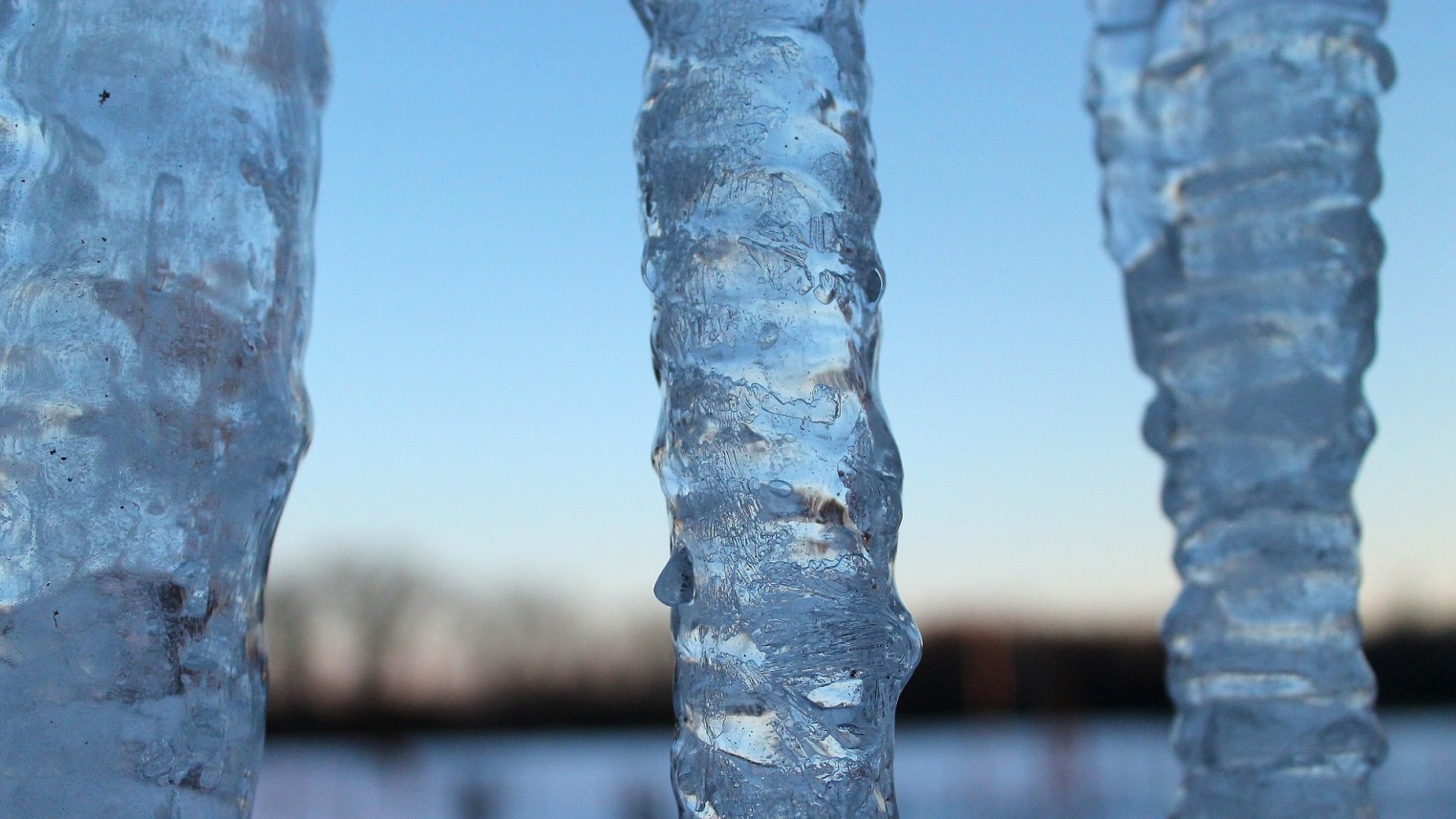 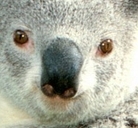 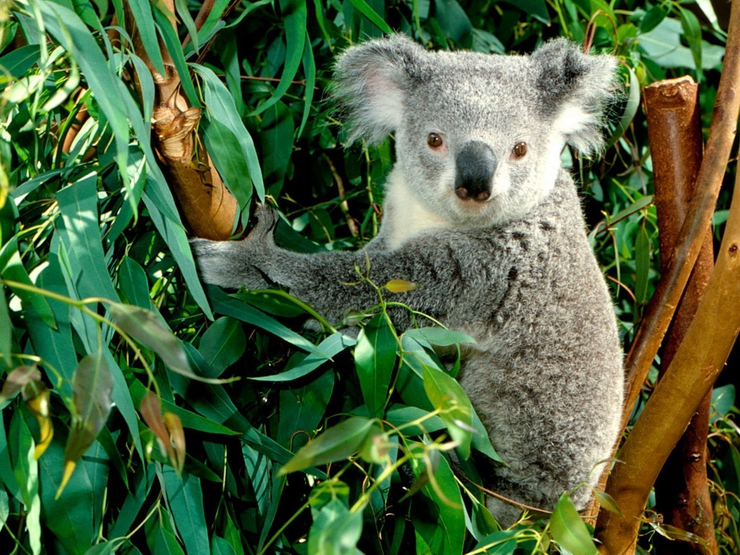 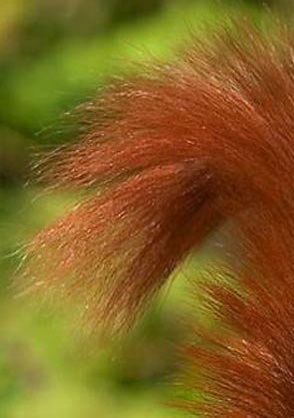 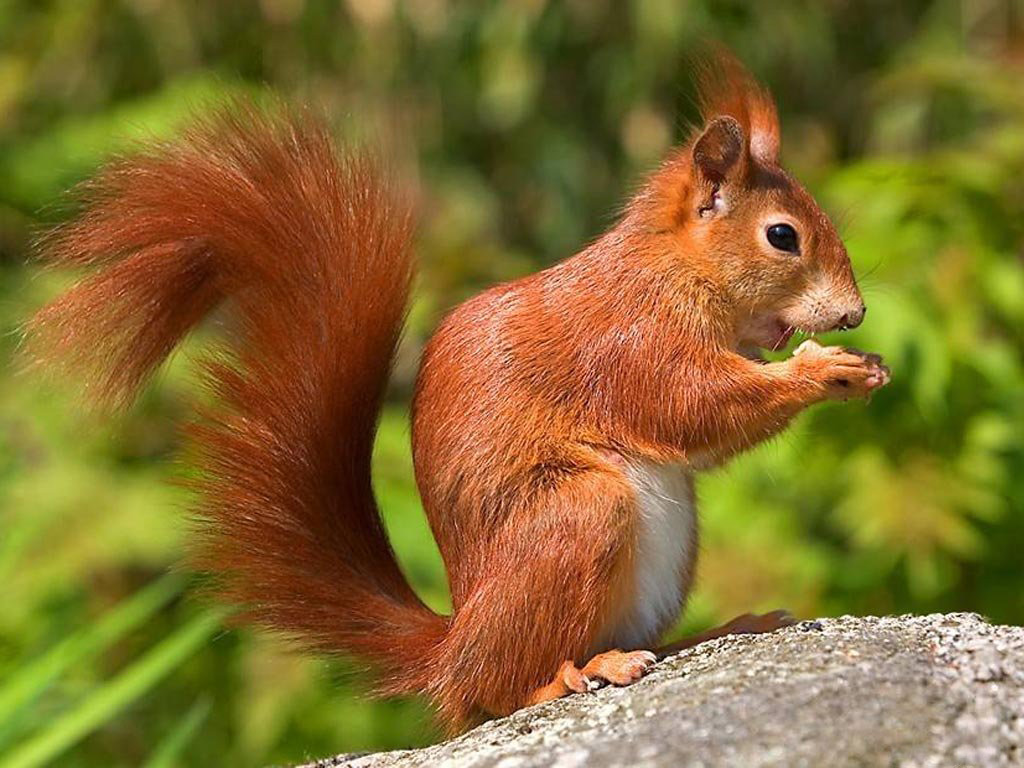 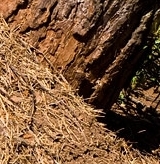 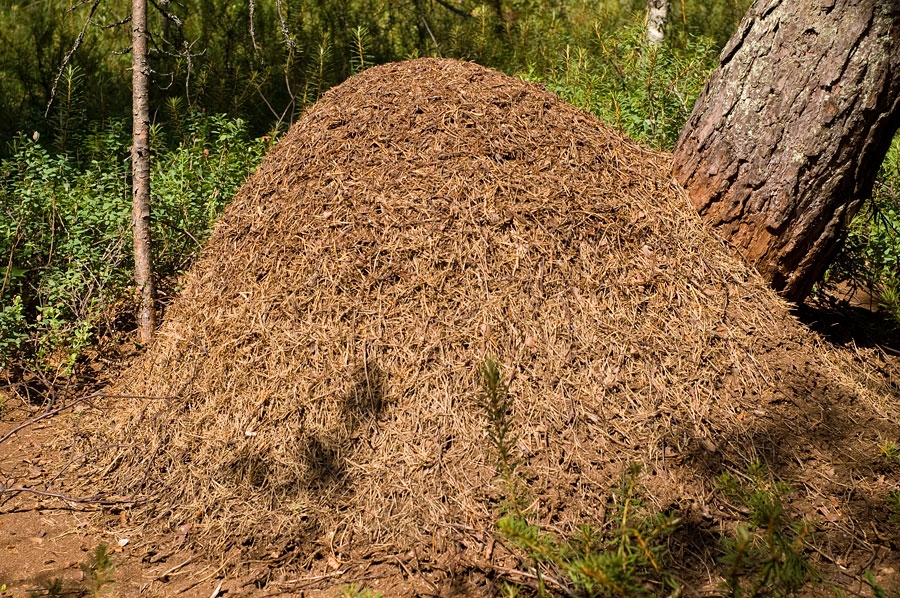 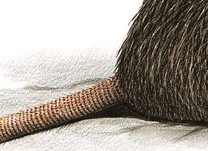 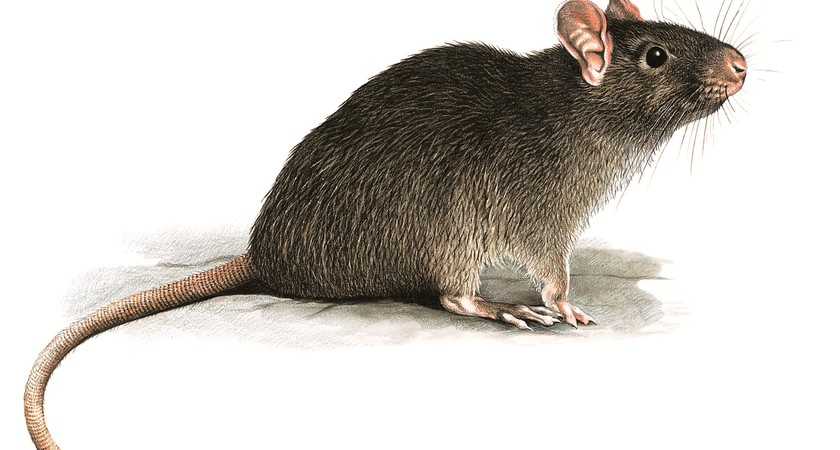 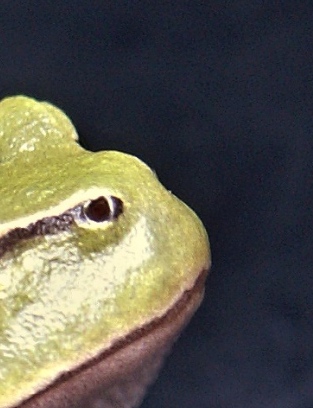 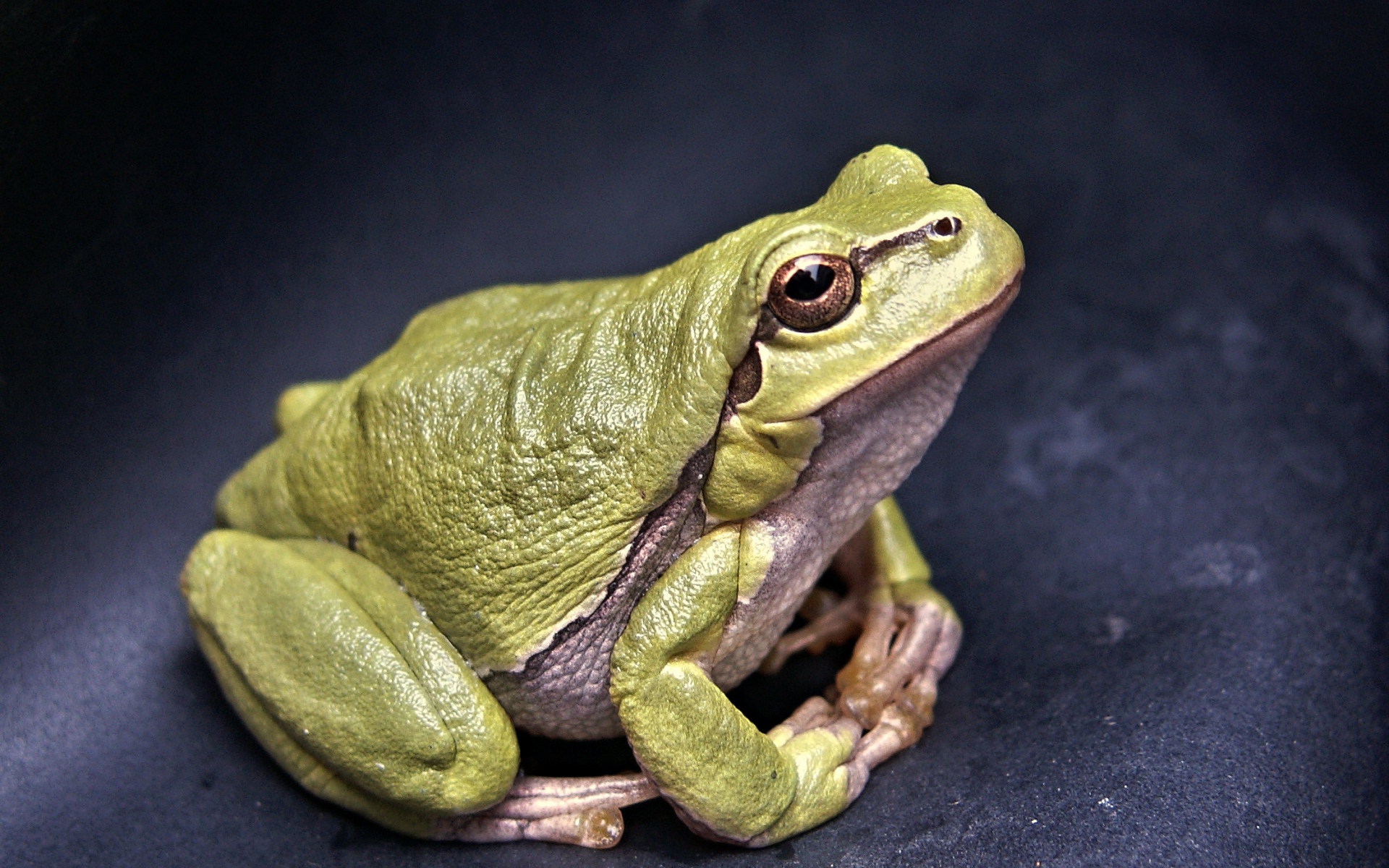 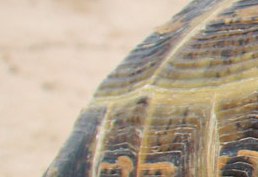 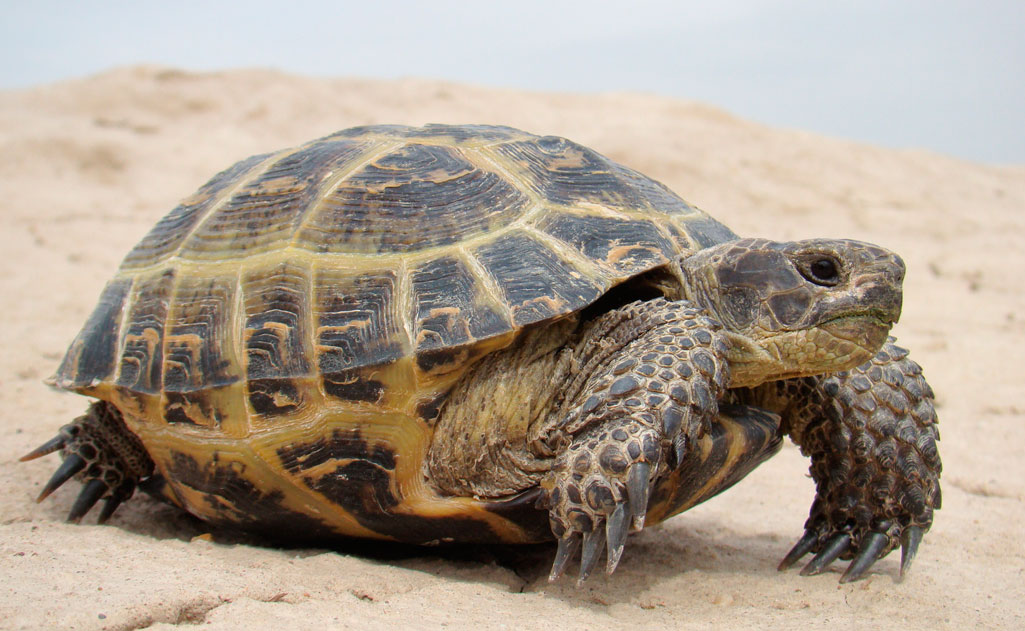 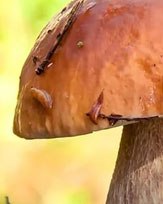 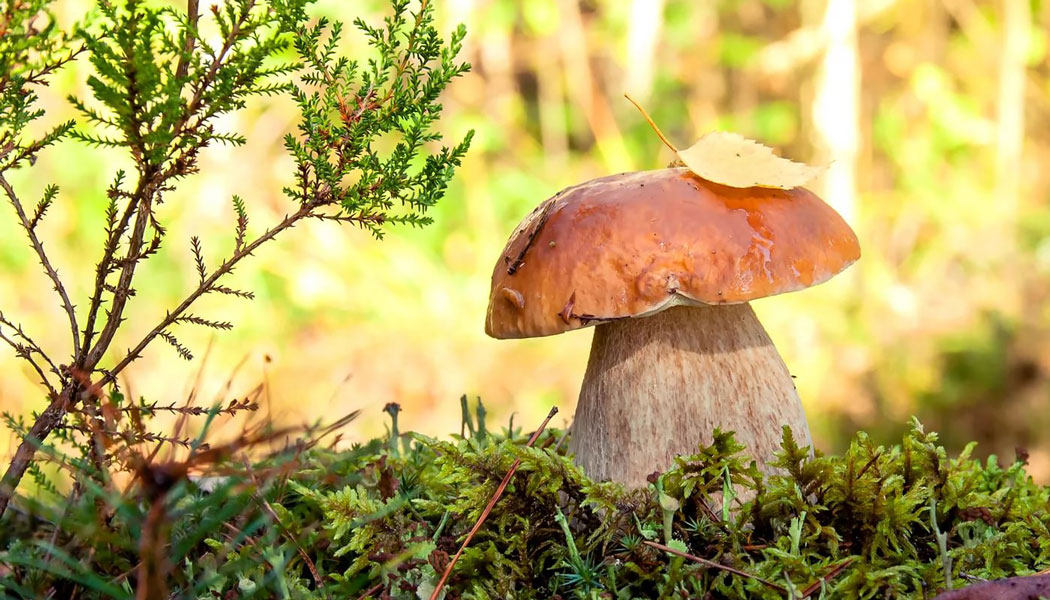 Экологическая математика
2 + 3 =
5
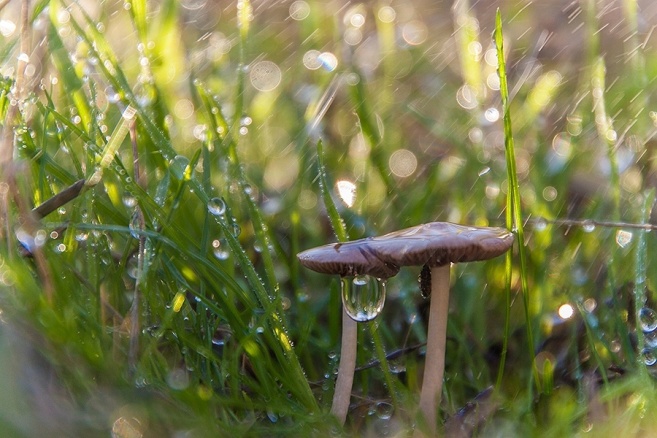 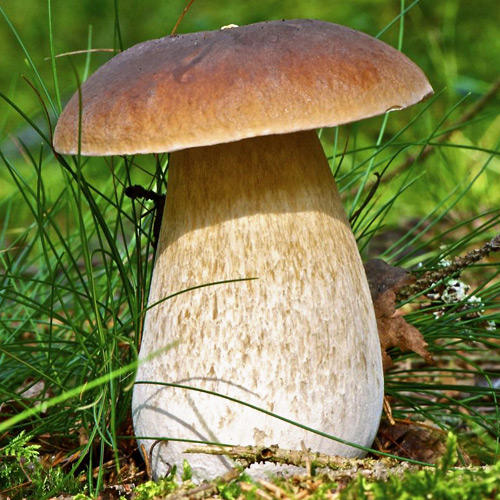 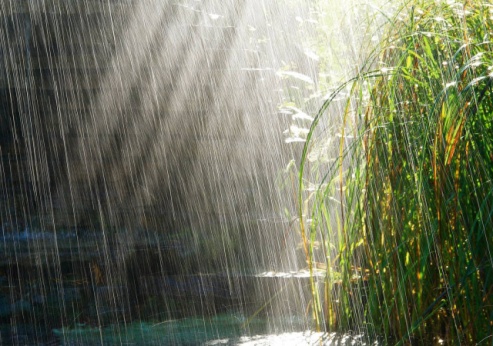 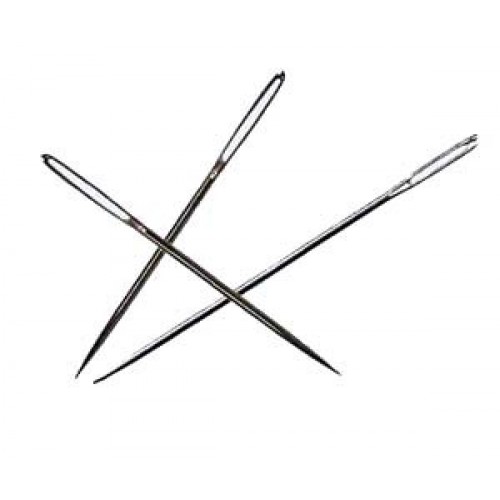 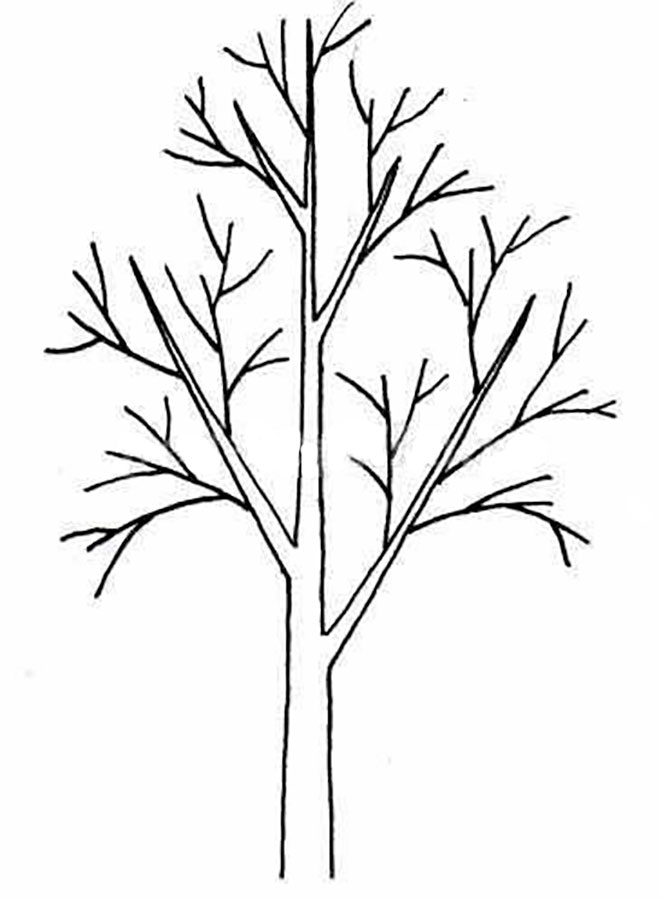 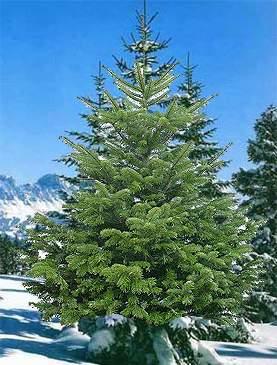 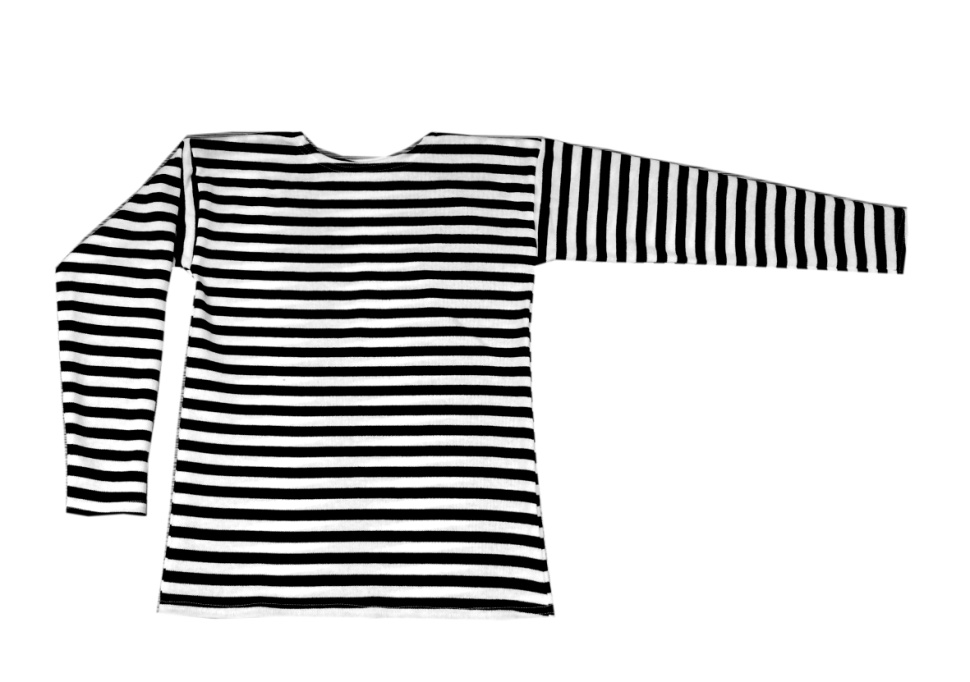 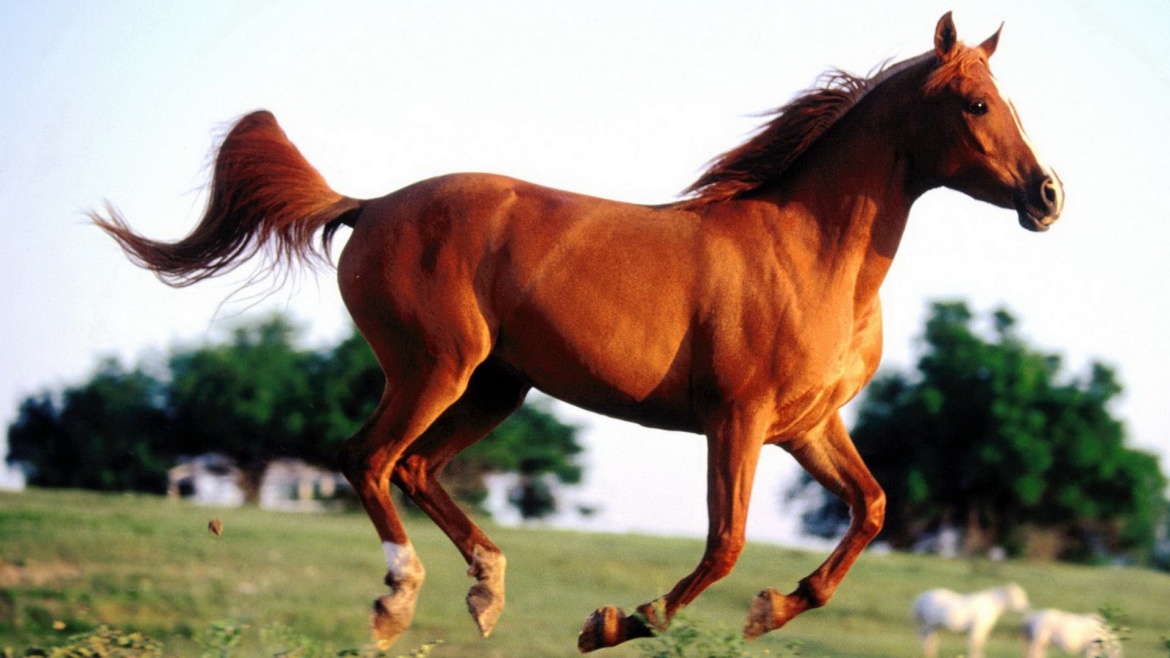 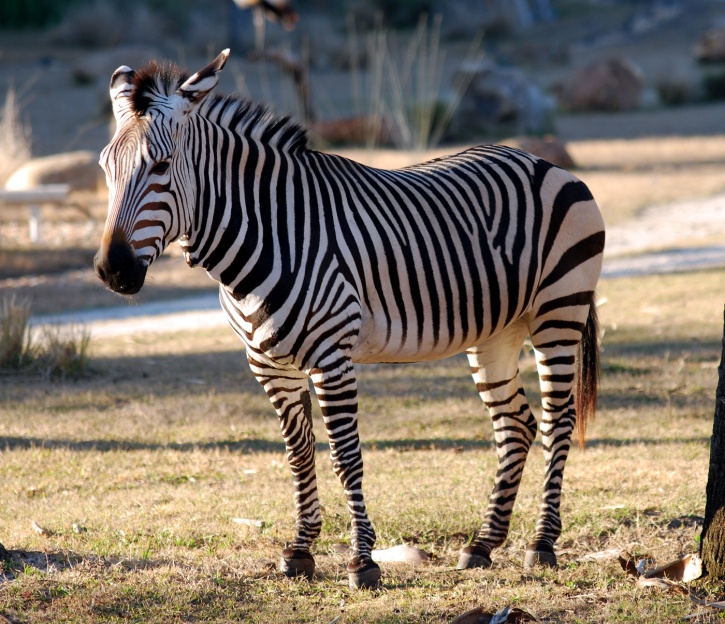 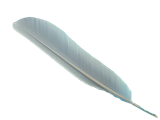 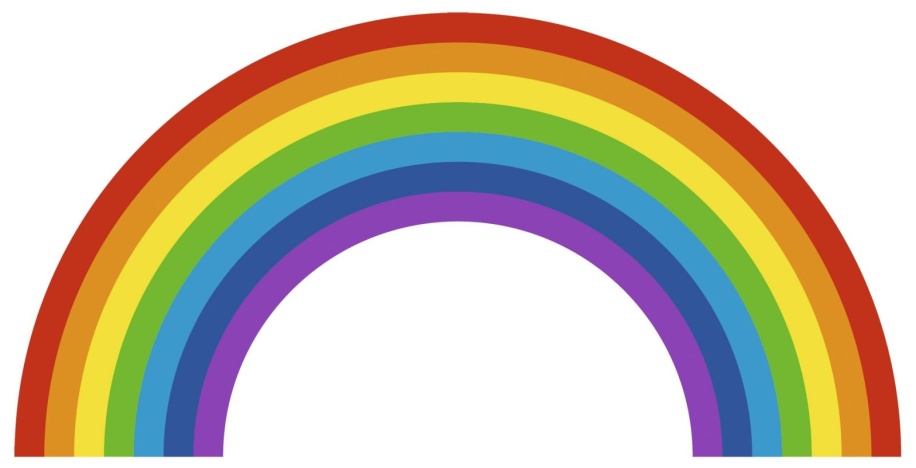 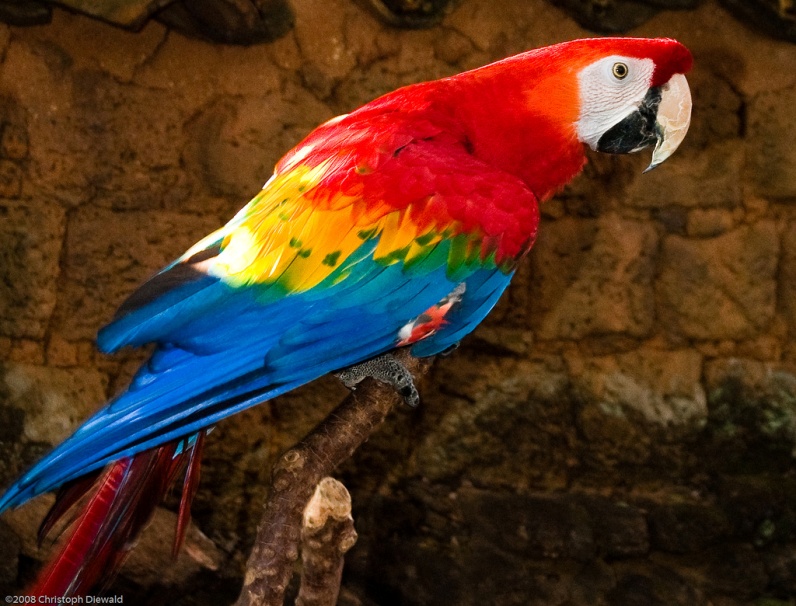 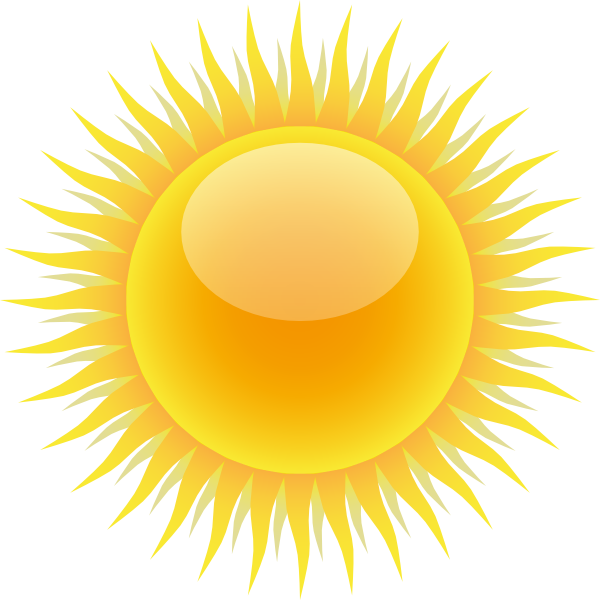 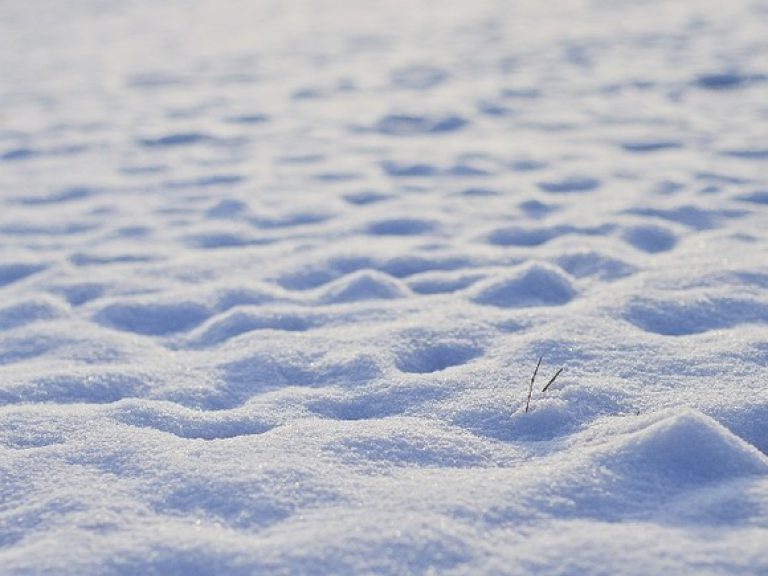 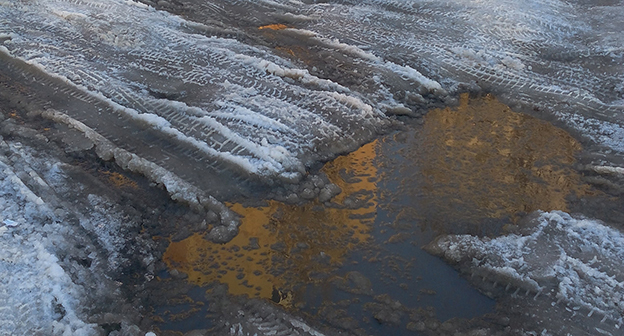 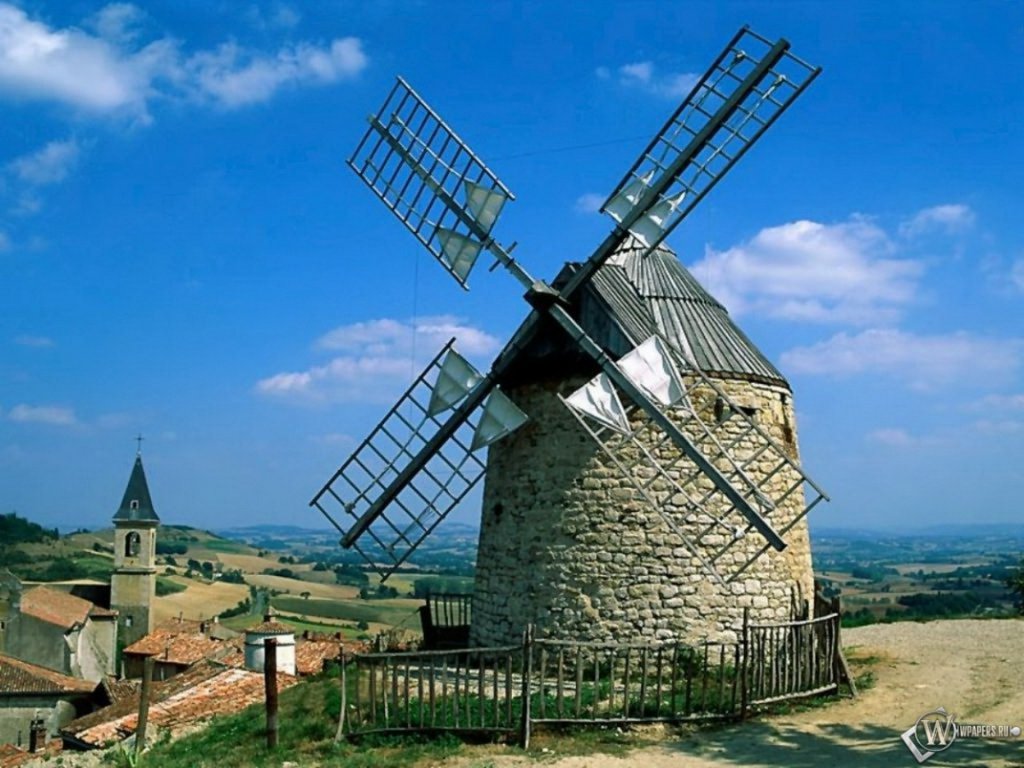 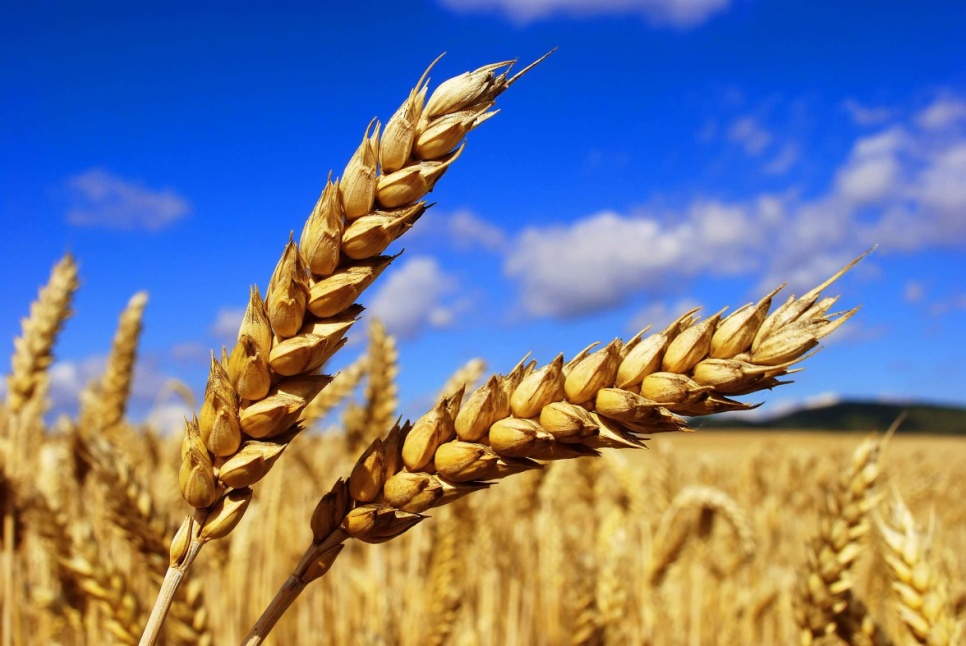 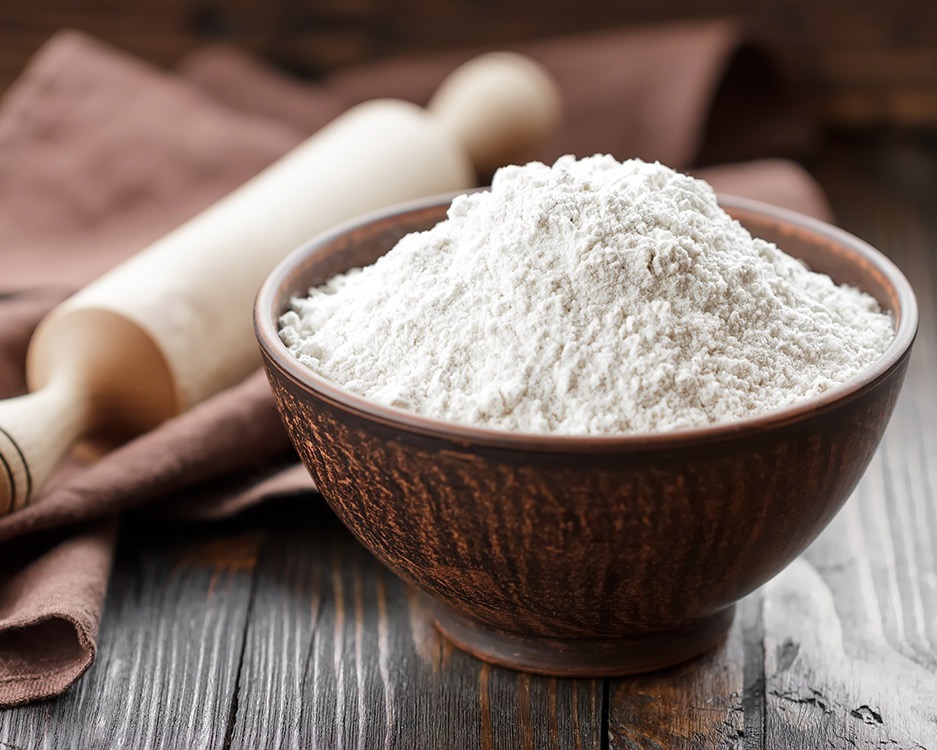 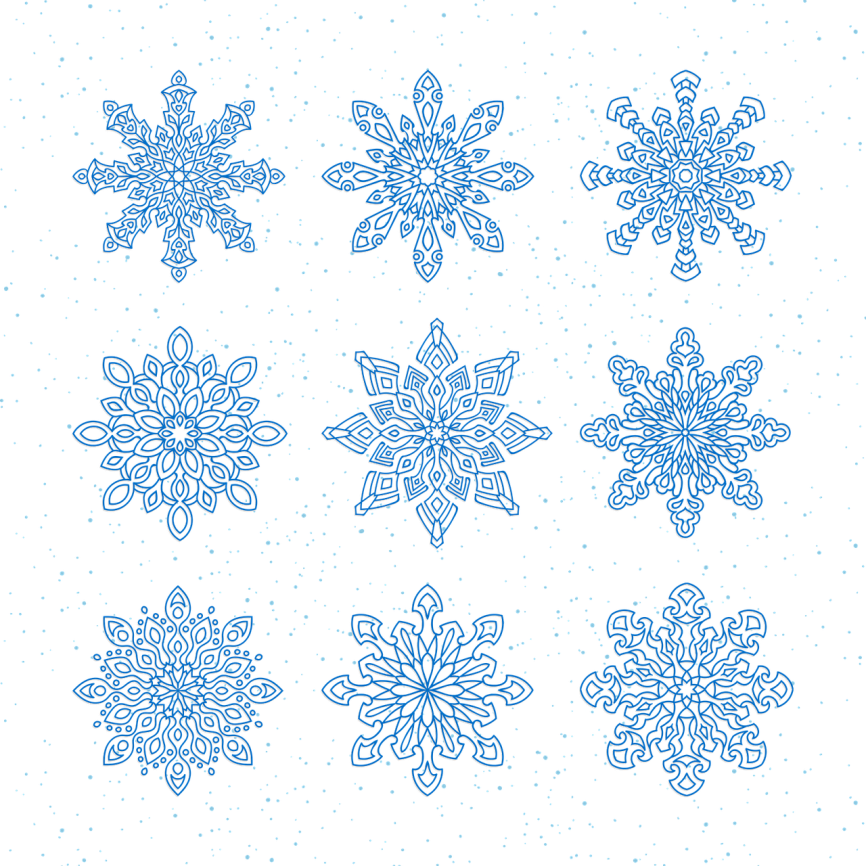 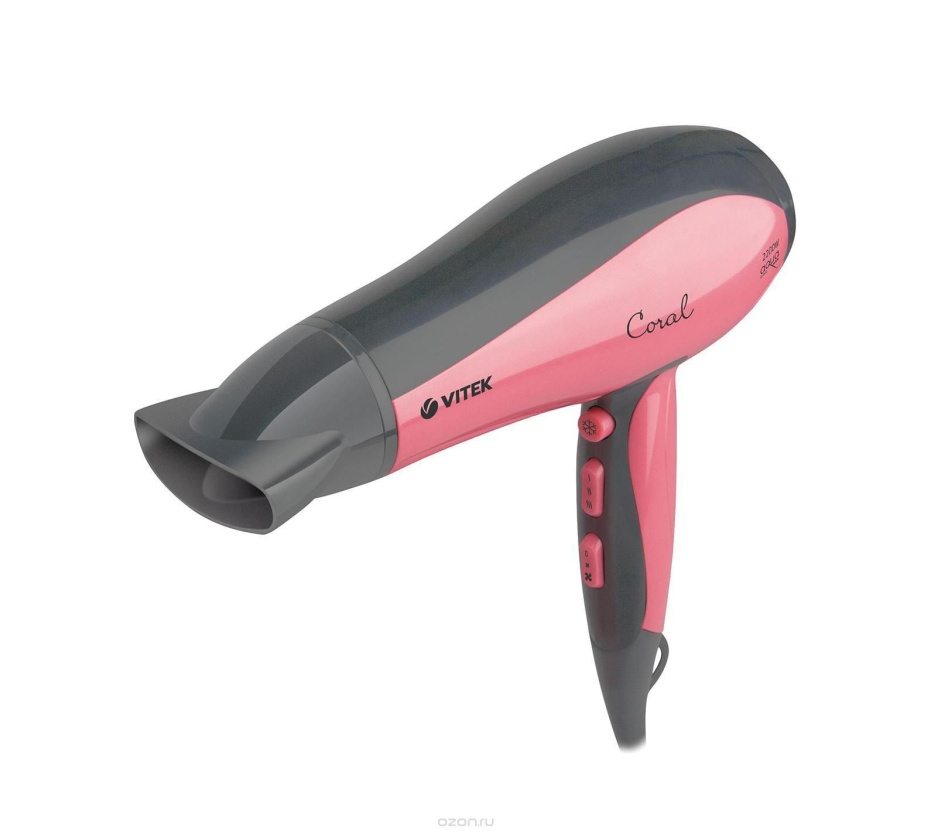 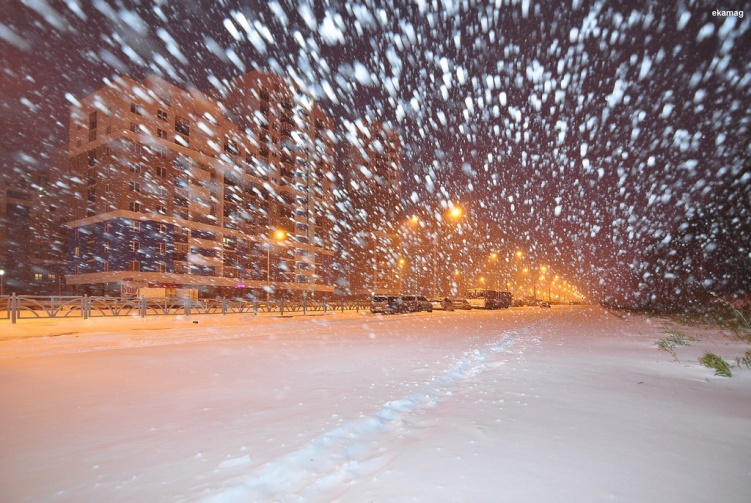 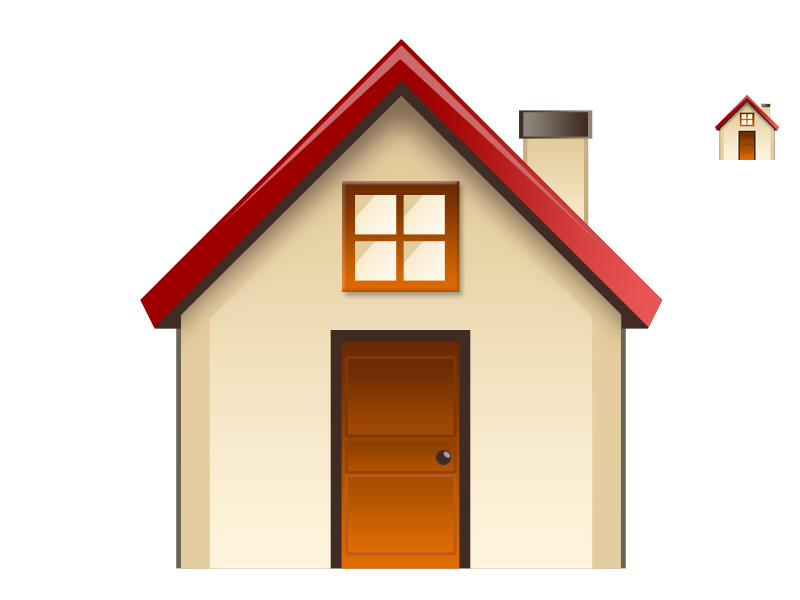 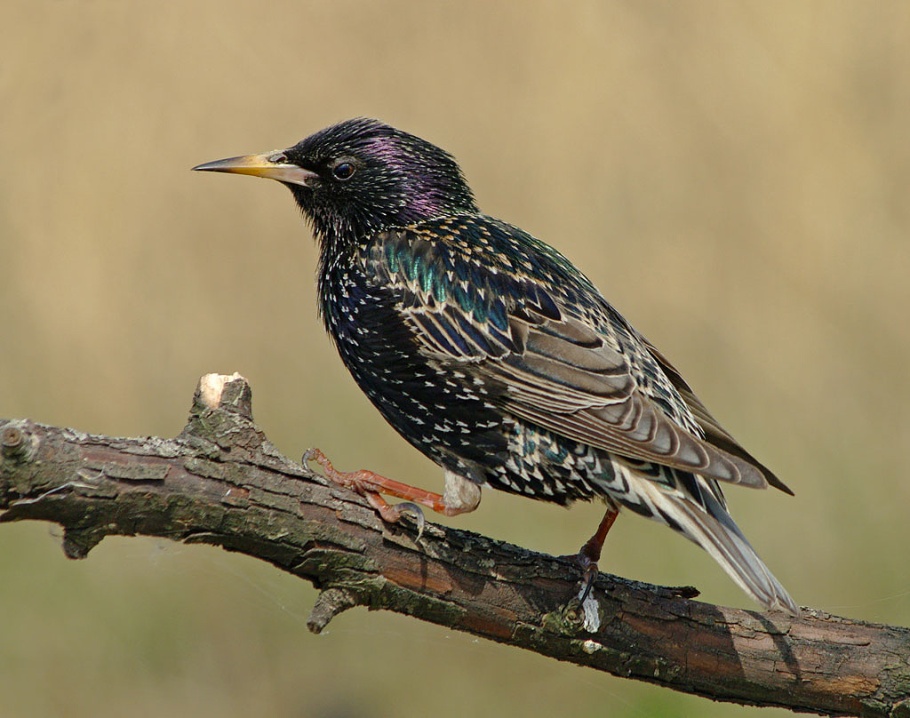 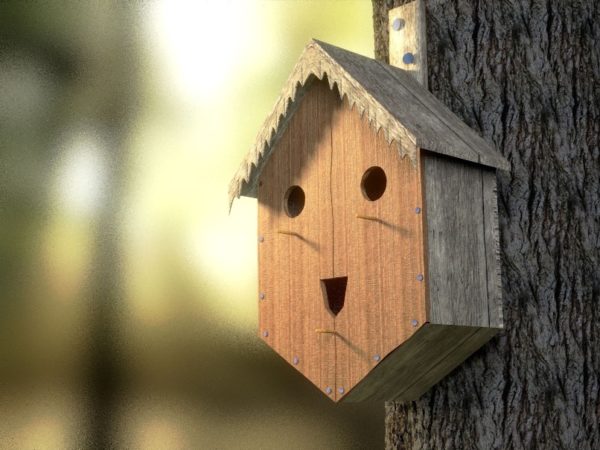 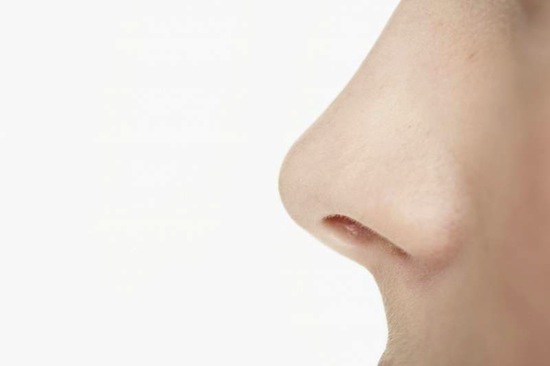 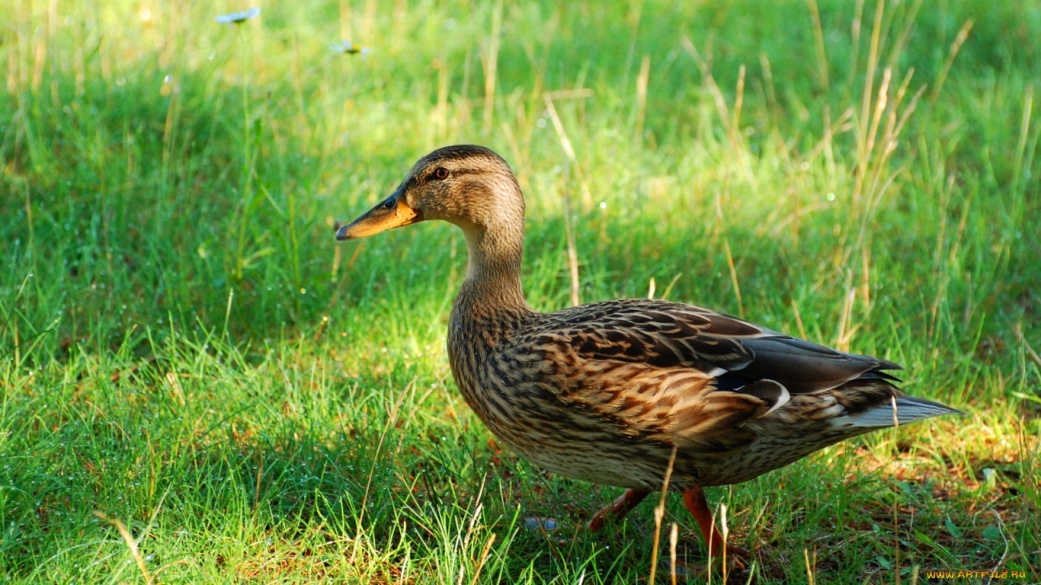 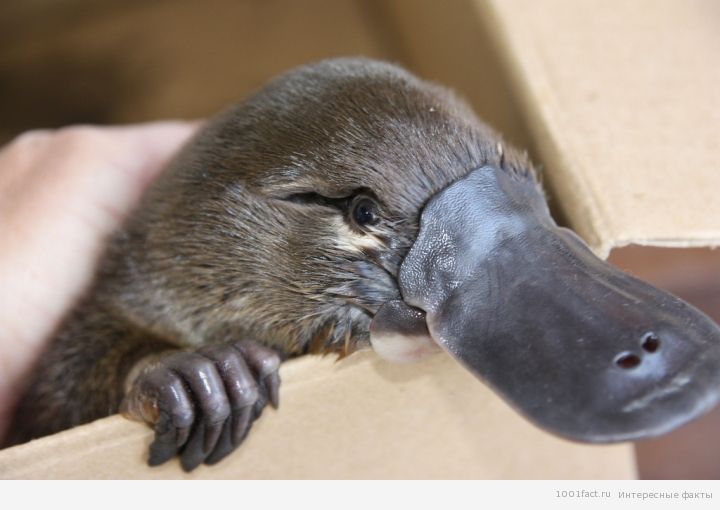 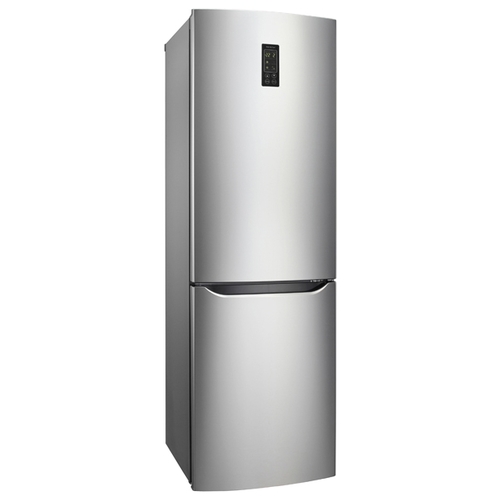 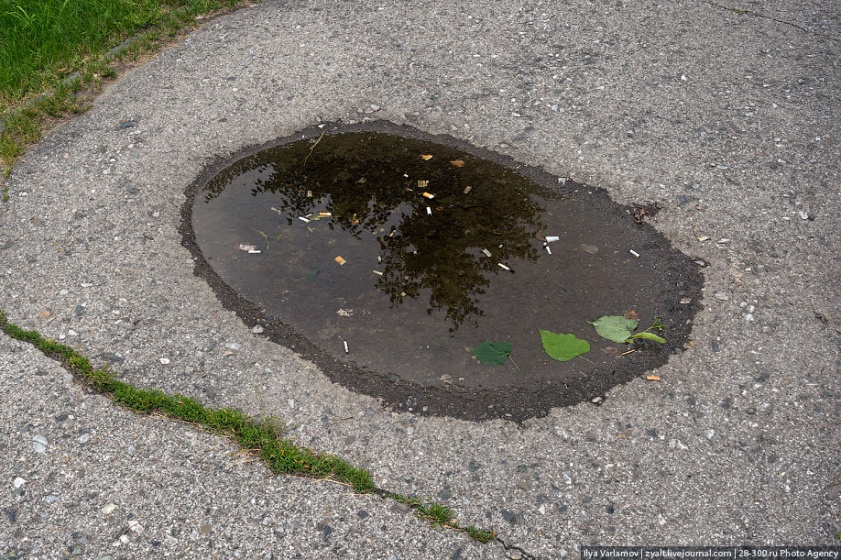 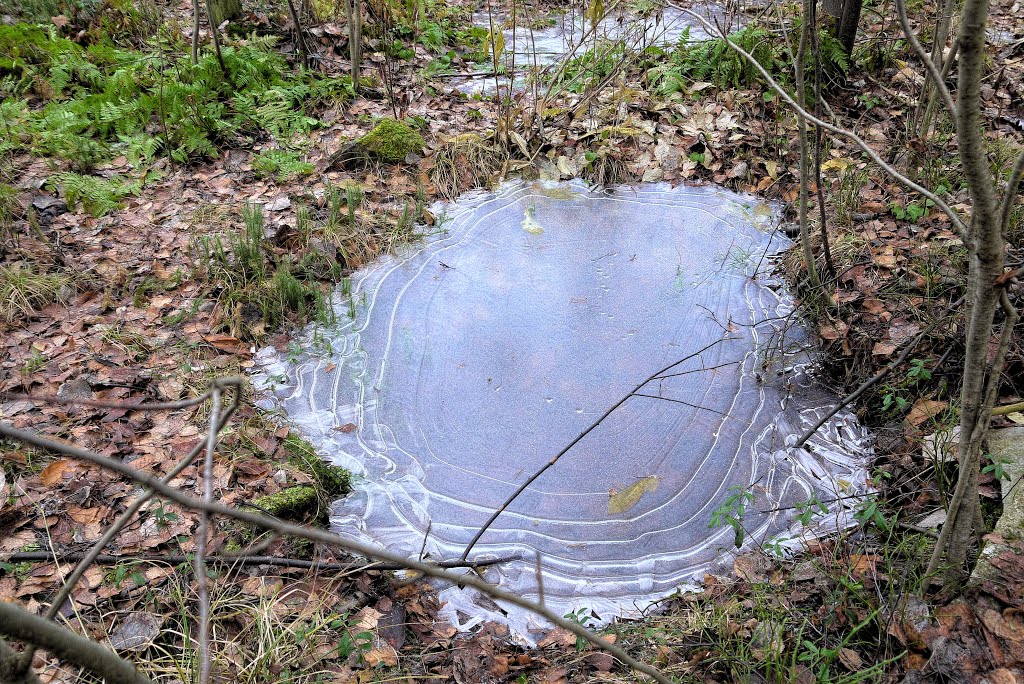 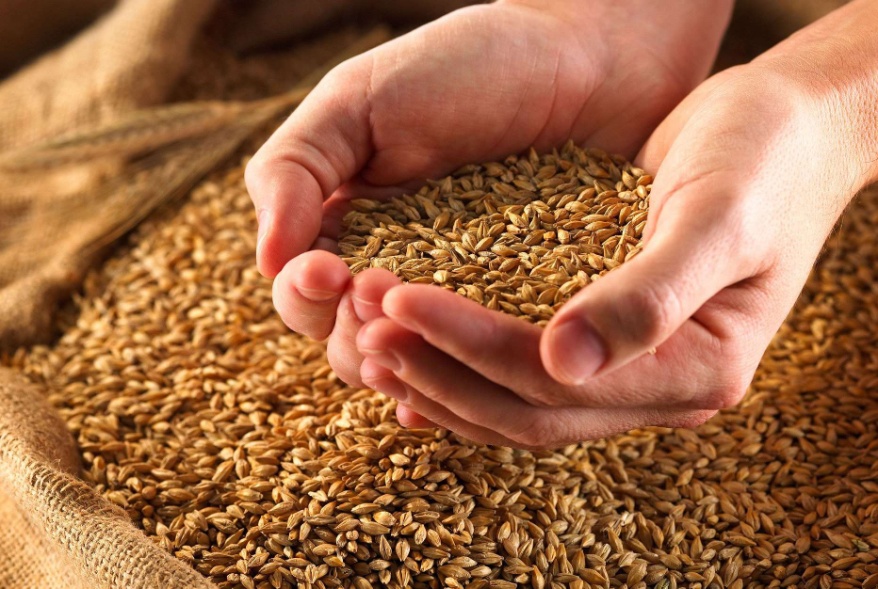 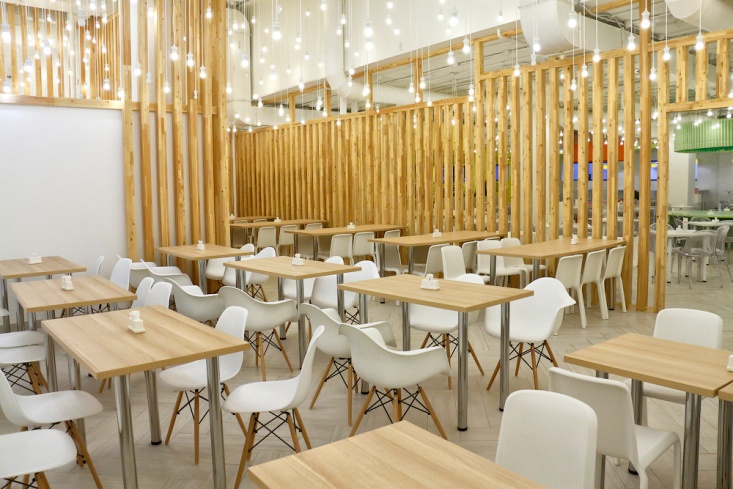 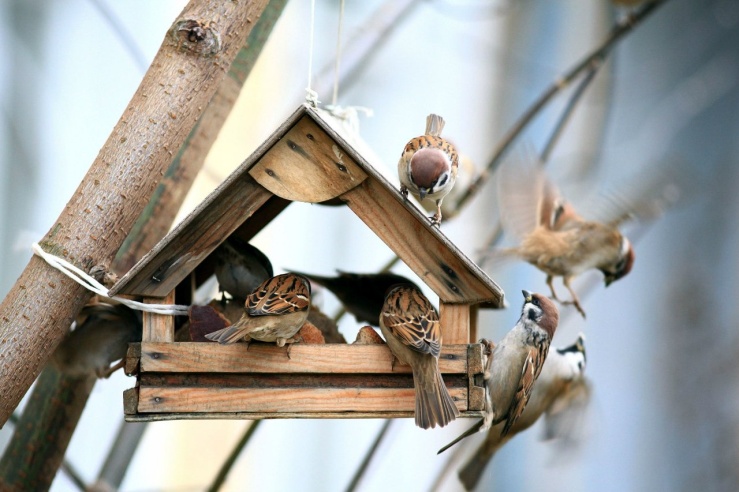 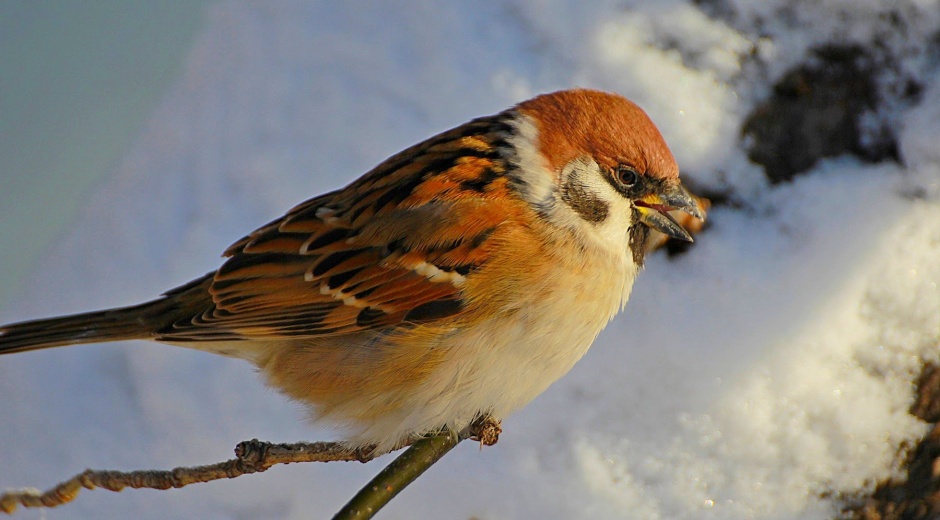 Пищевые цепи
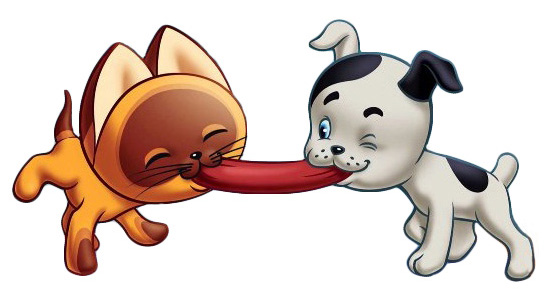 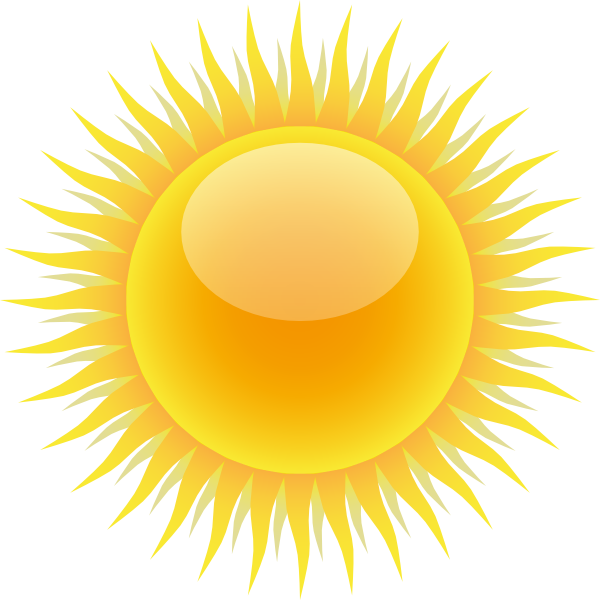 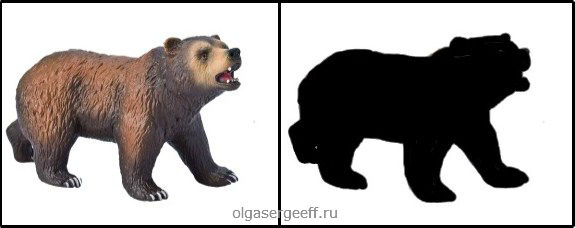 Угадай по тени
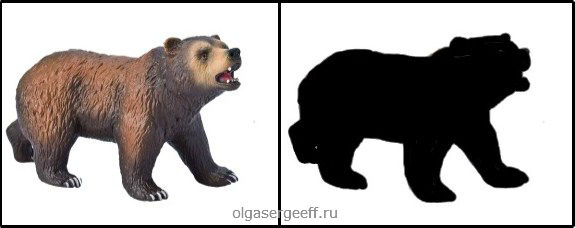 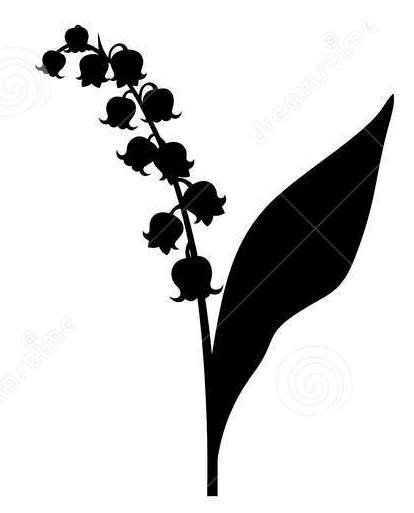 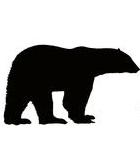 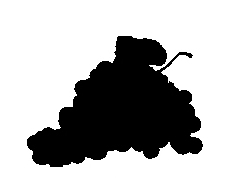 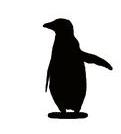 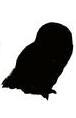 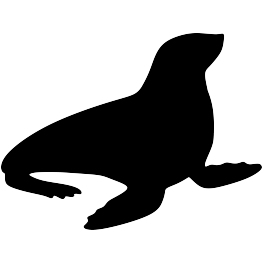 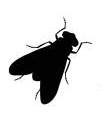 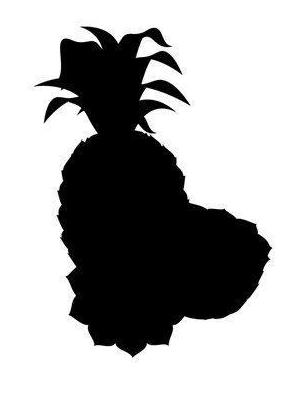 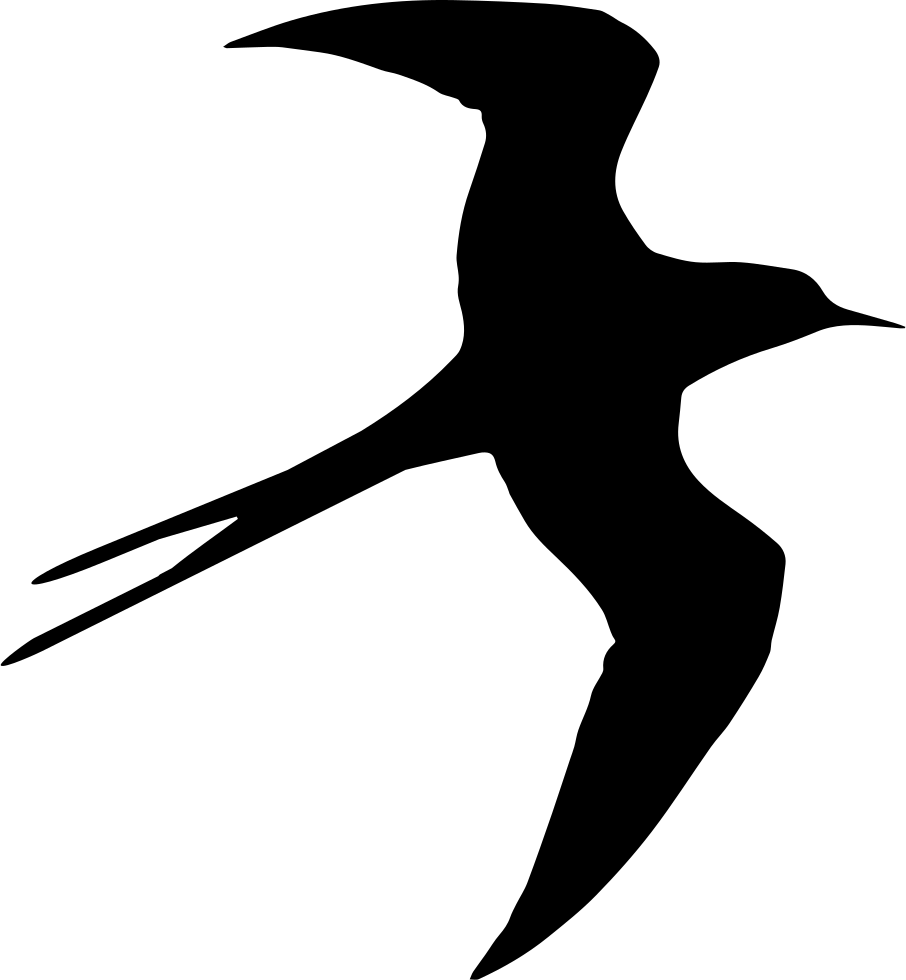 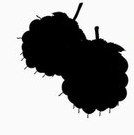 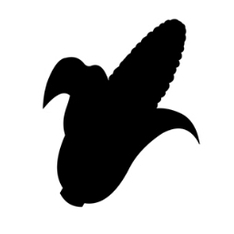 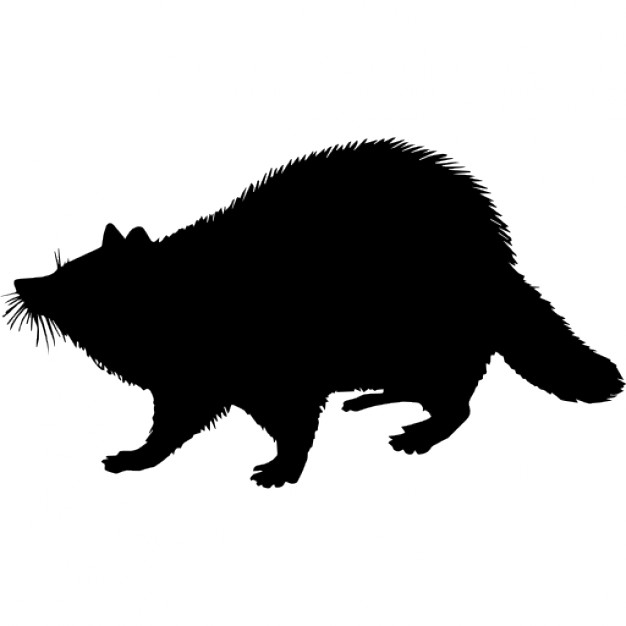 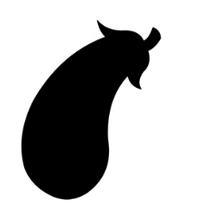 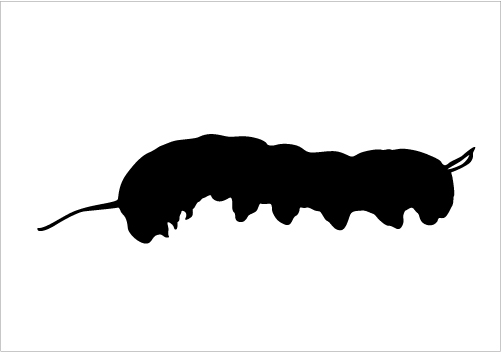 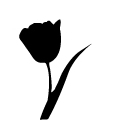 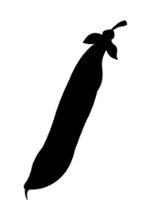 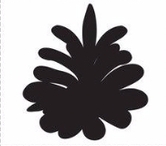 Разрезные картинки
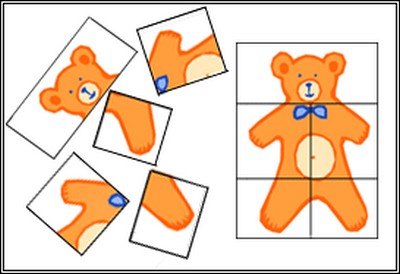 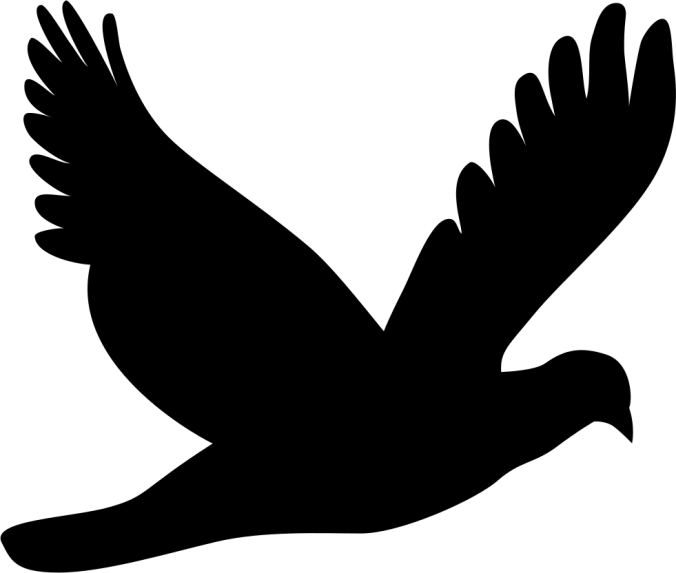 Раздели
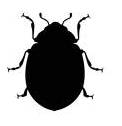 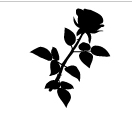 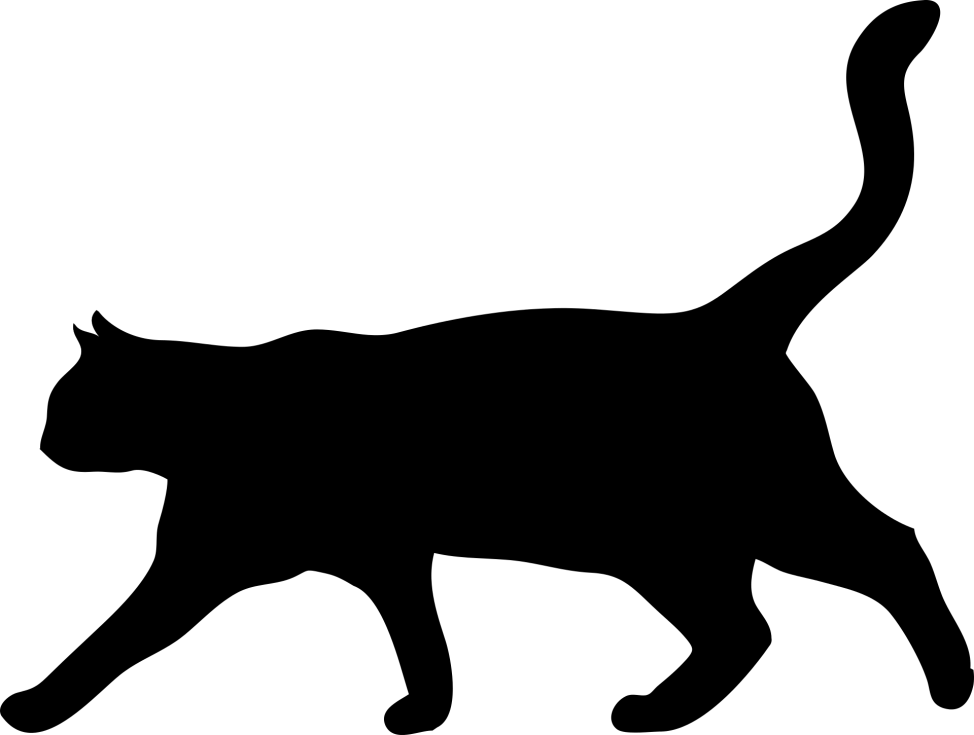 Кто там?
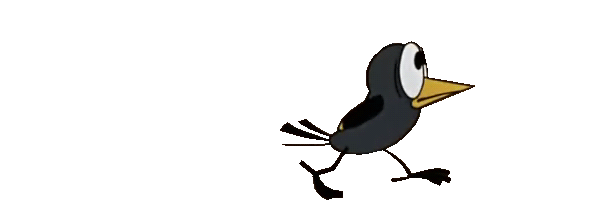 1
2
3
4
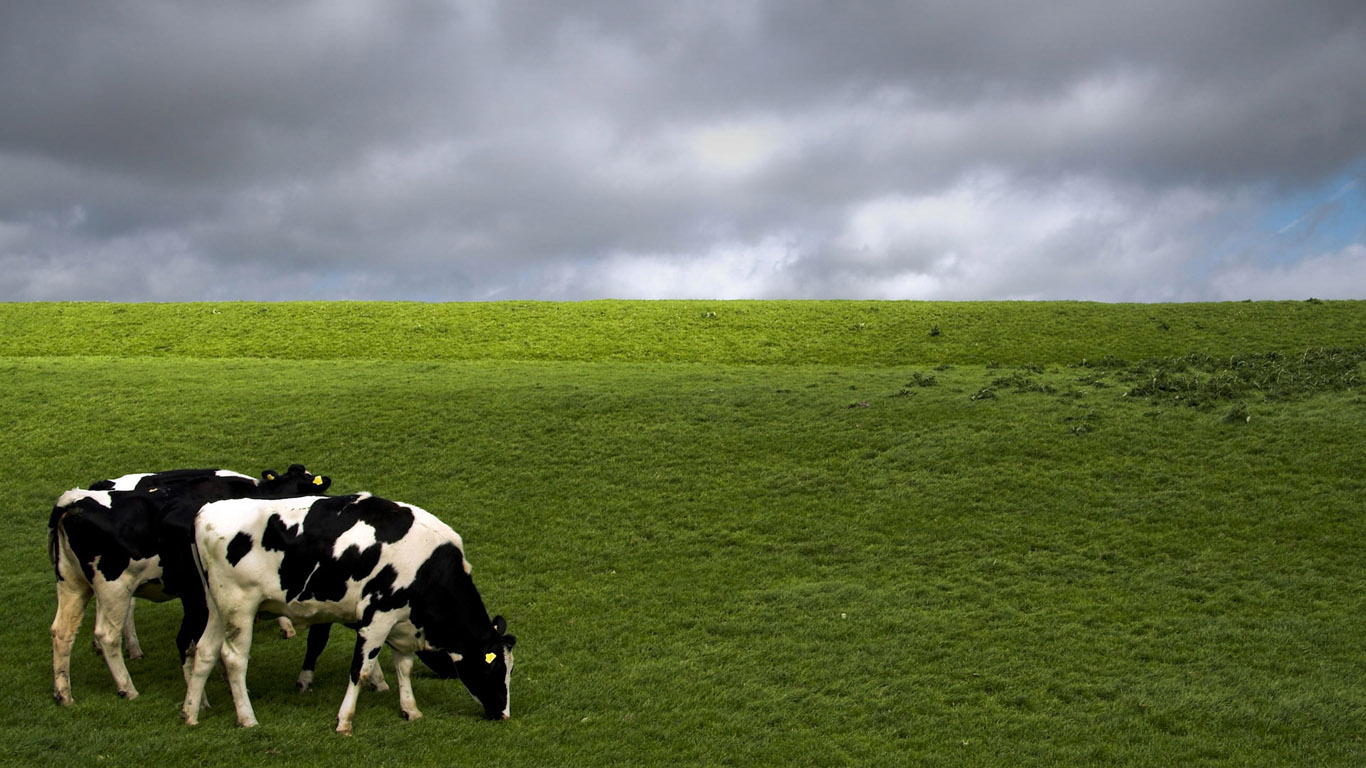 5
6
7
8
9
10
11
12
13
14
15
16
17
18
19
20
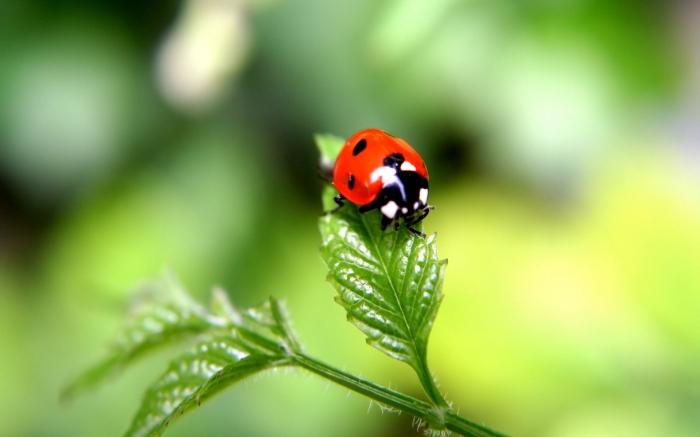 1
2
3
4
5
6
7
8
9
10
11
12
13
14
15
16
17
18
19
20
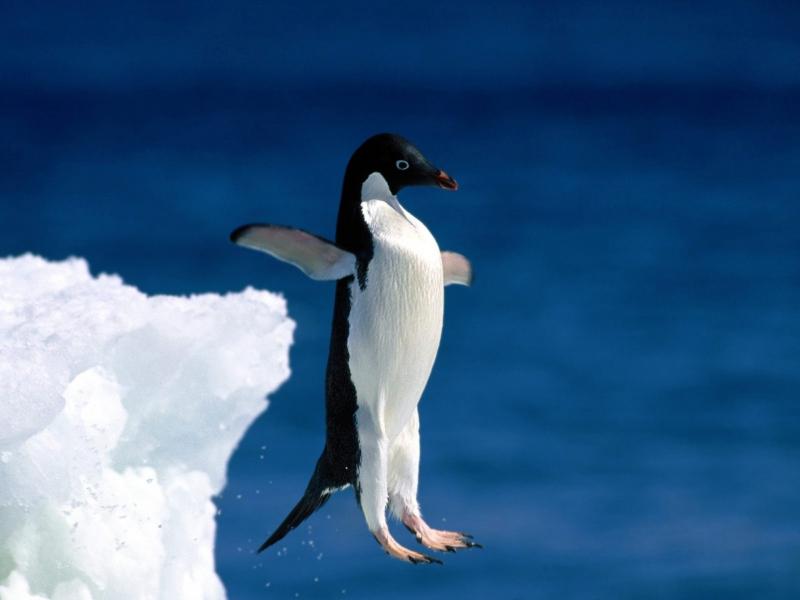 1
2
3
4
5
6
7
8
9
10
11
12
13
14
15
16
17
18
19
20
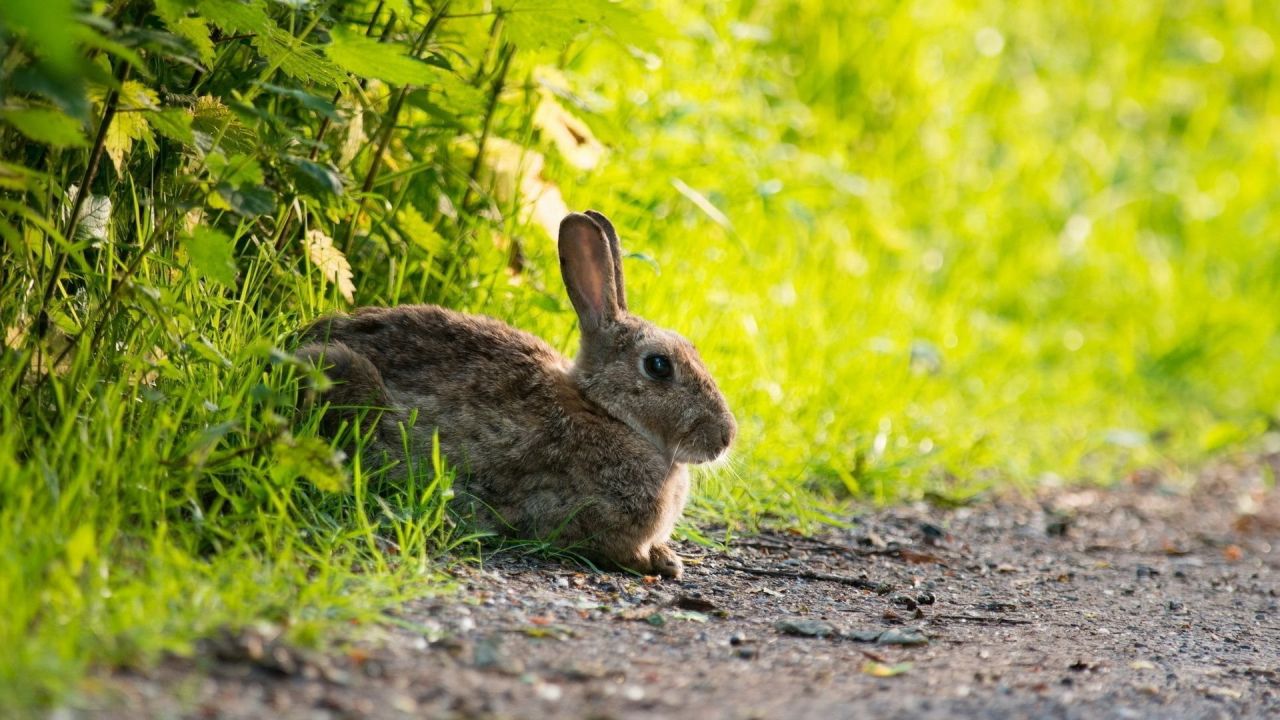 1
2
3
4
5
6
7
8
9
10
11
12
13
14
15
16
17
18
19
20
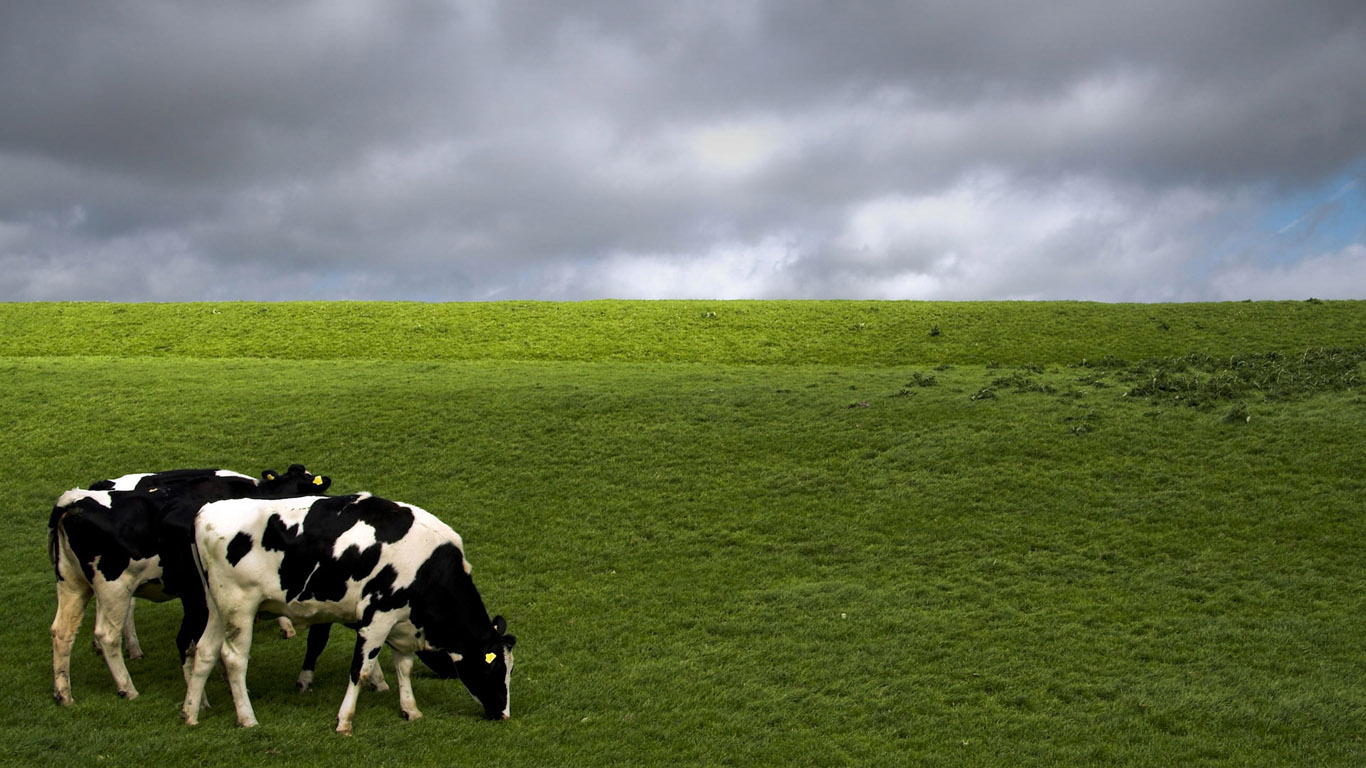 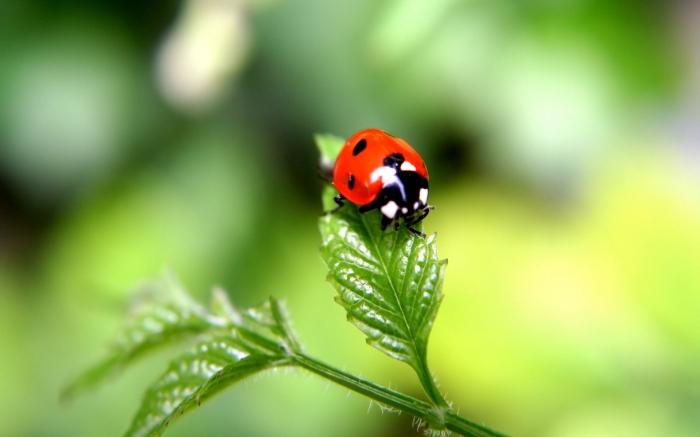 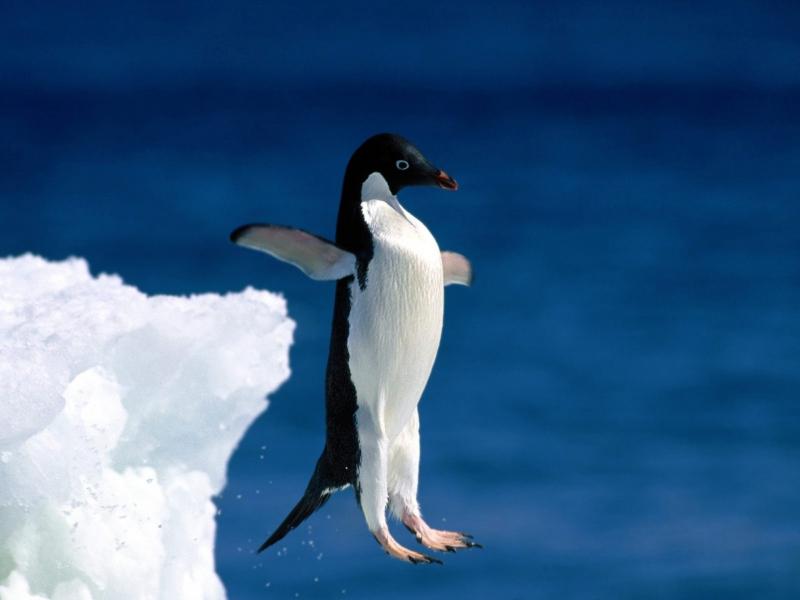 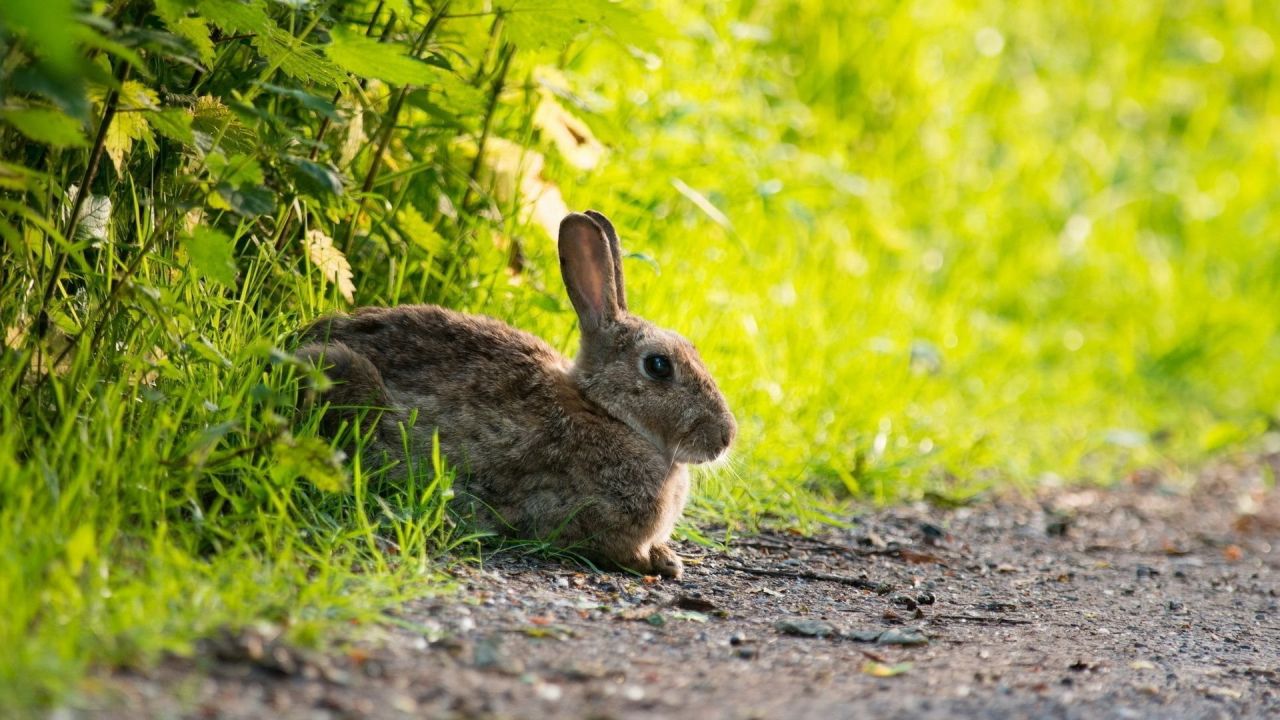 Сортировщики
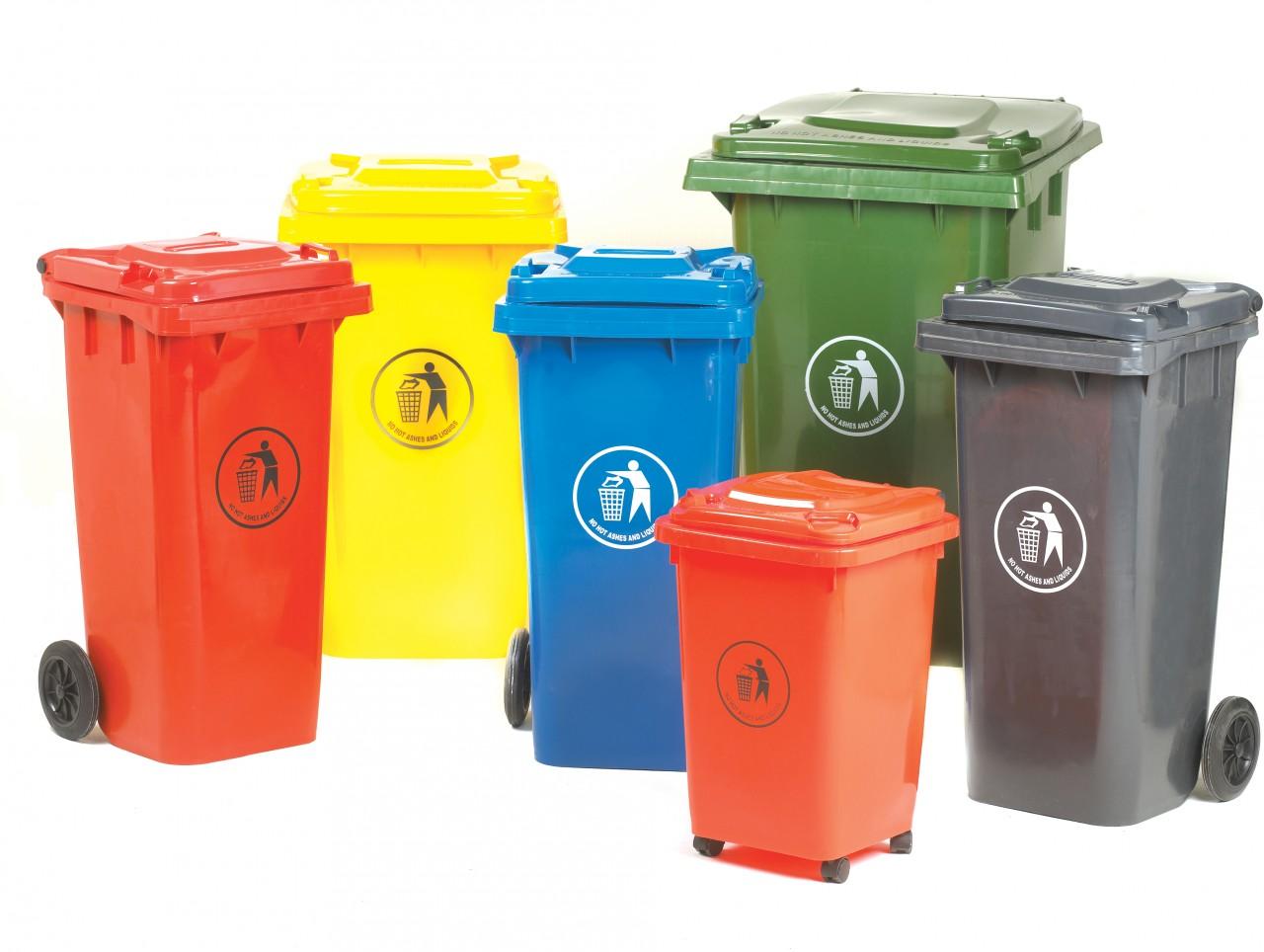 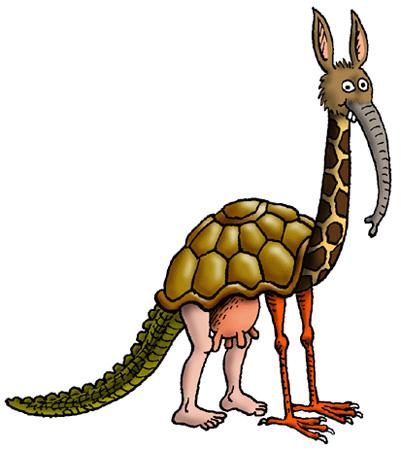 Гибриды
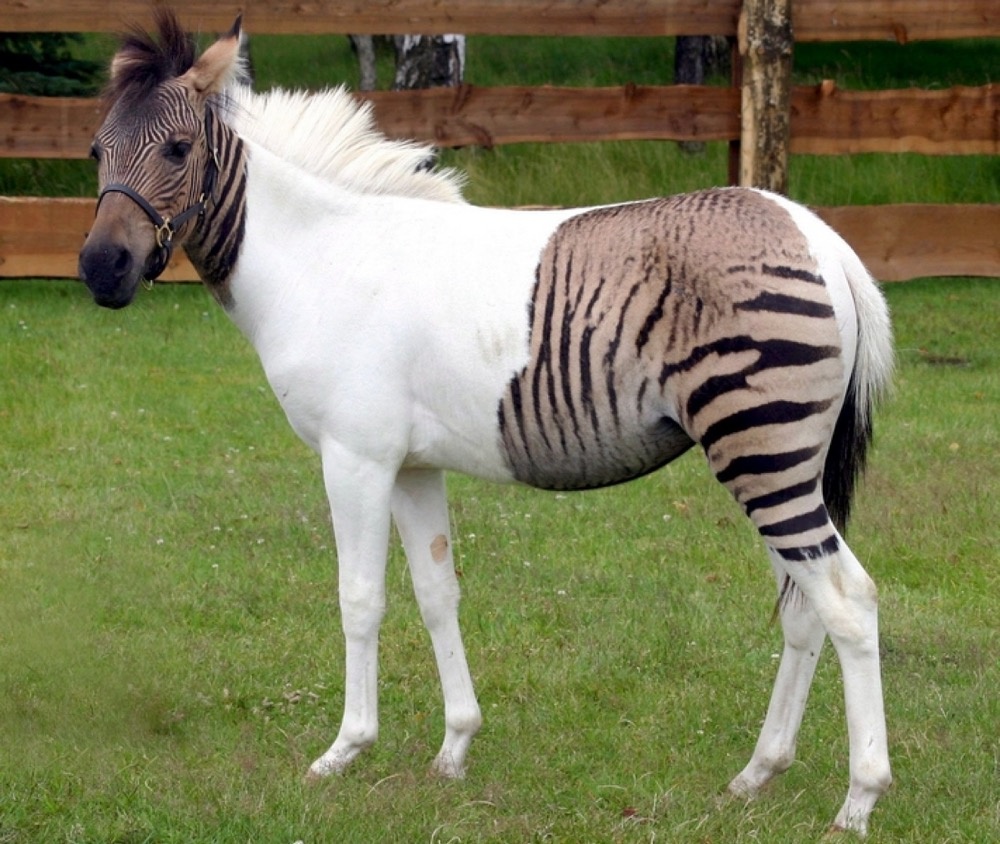 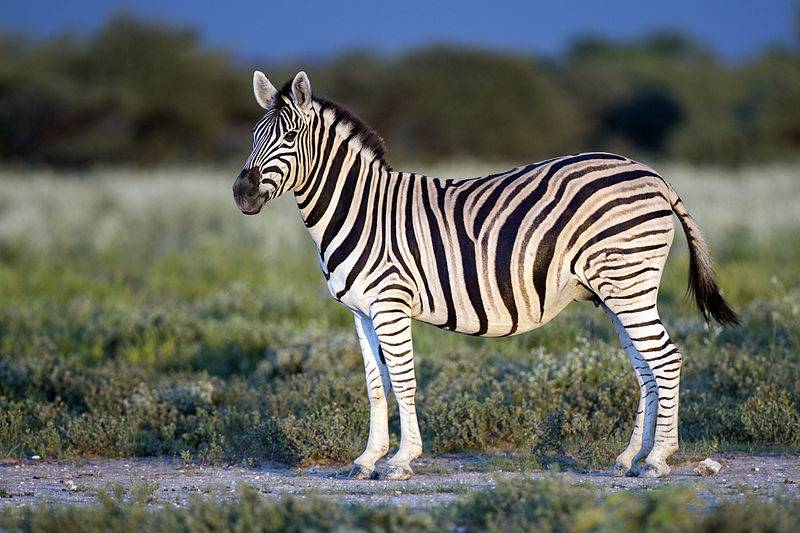 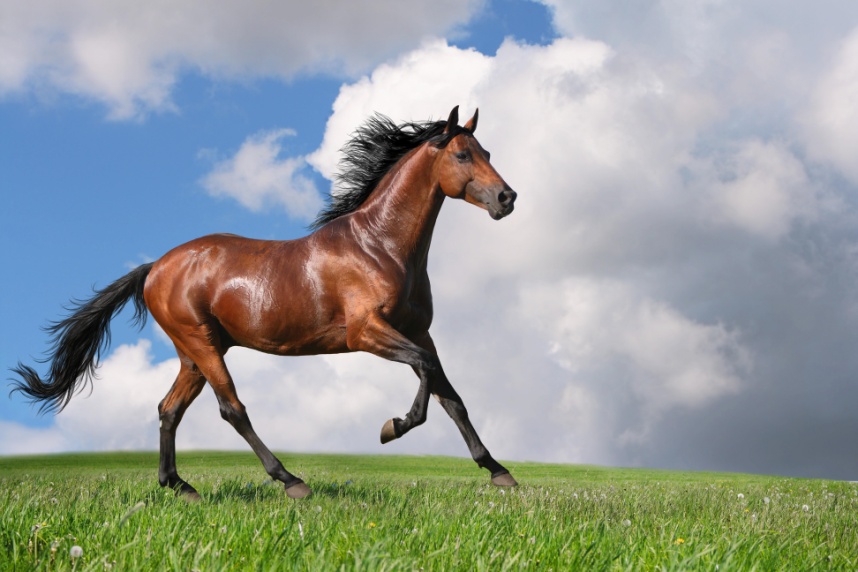 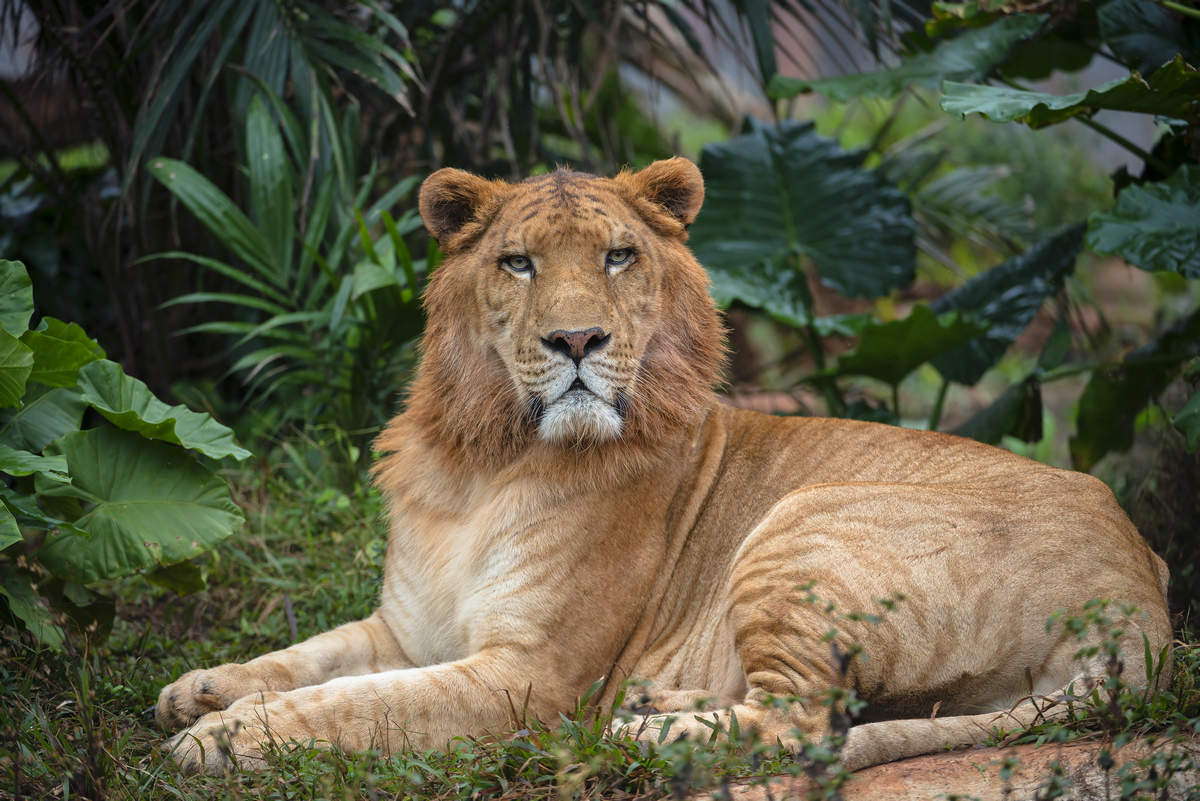 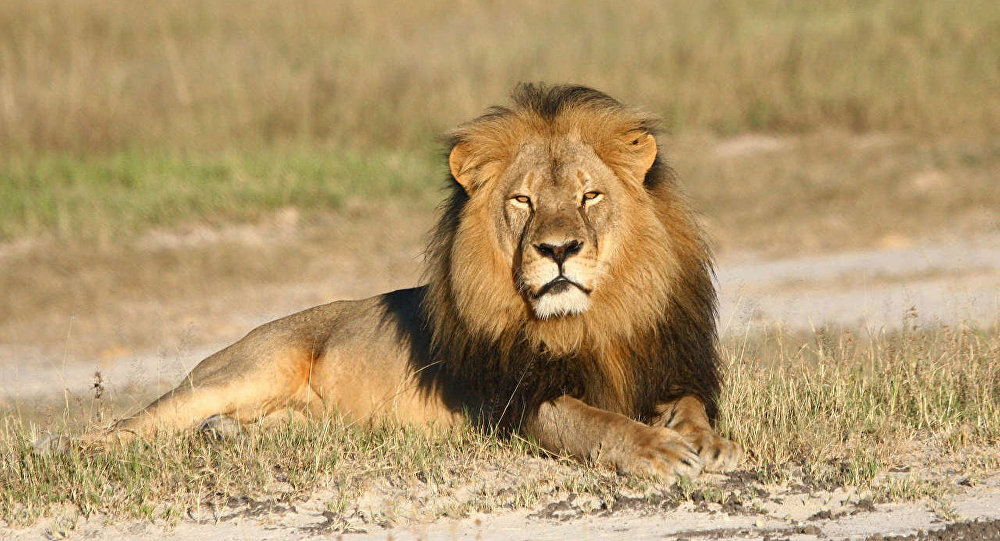 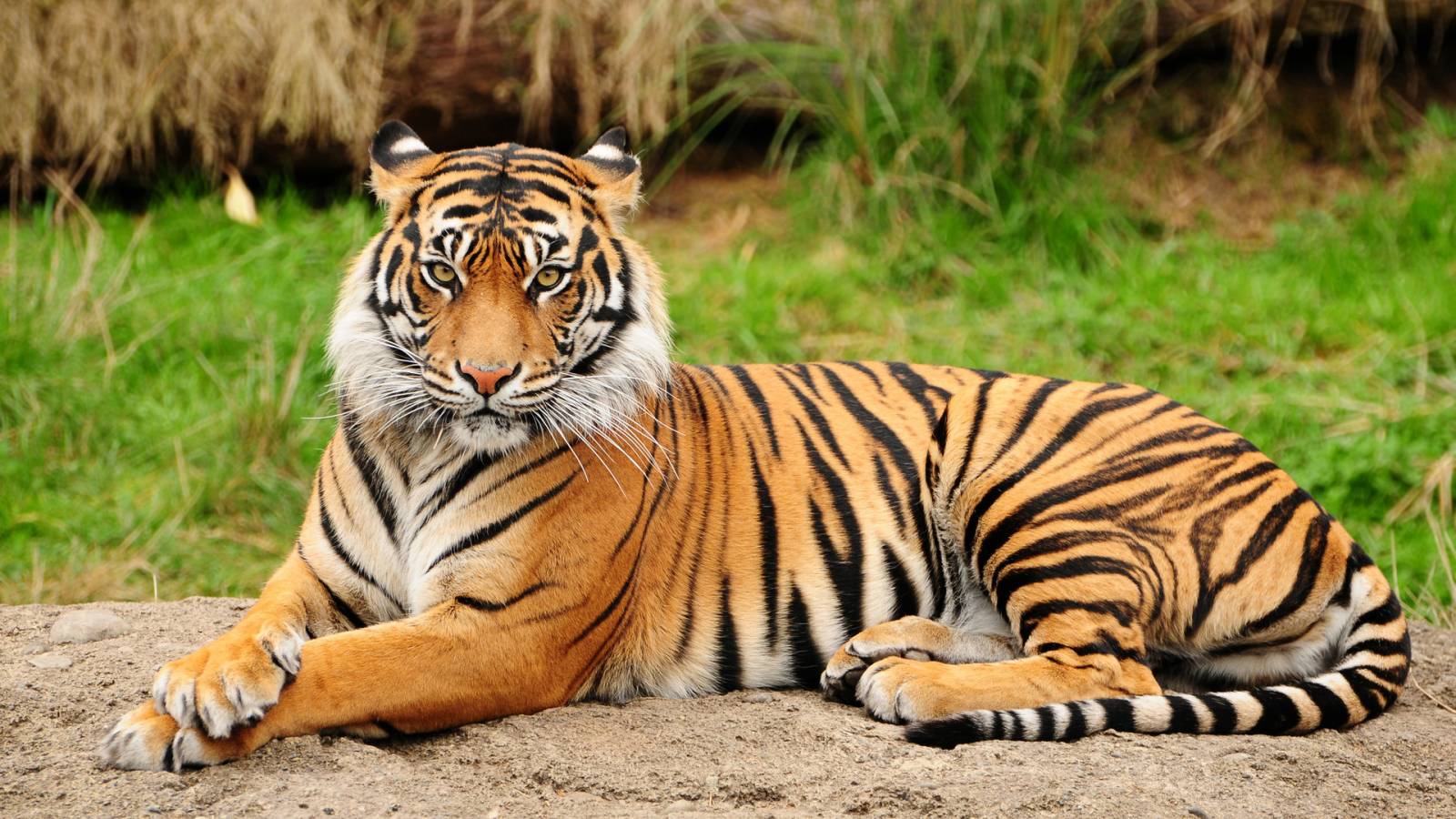 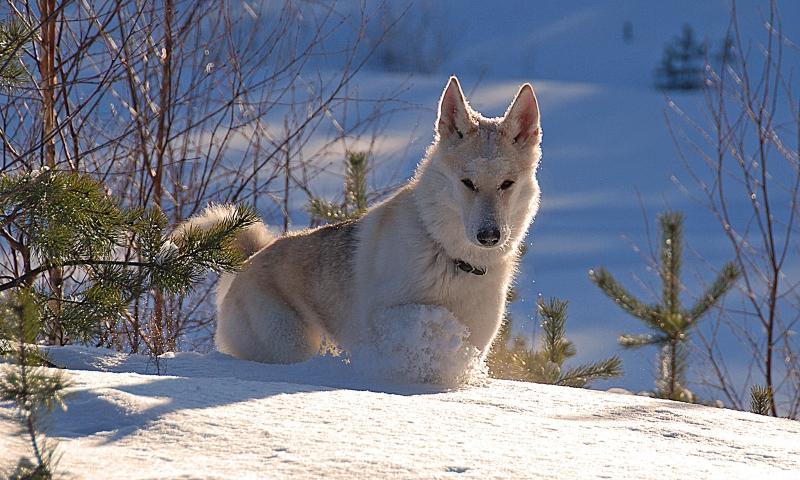 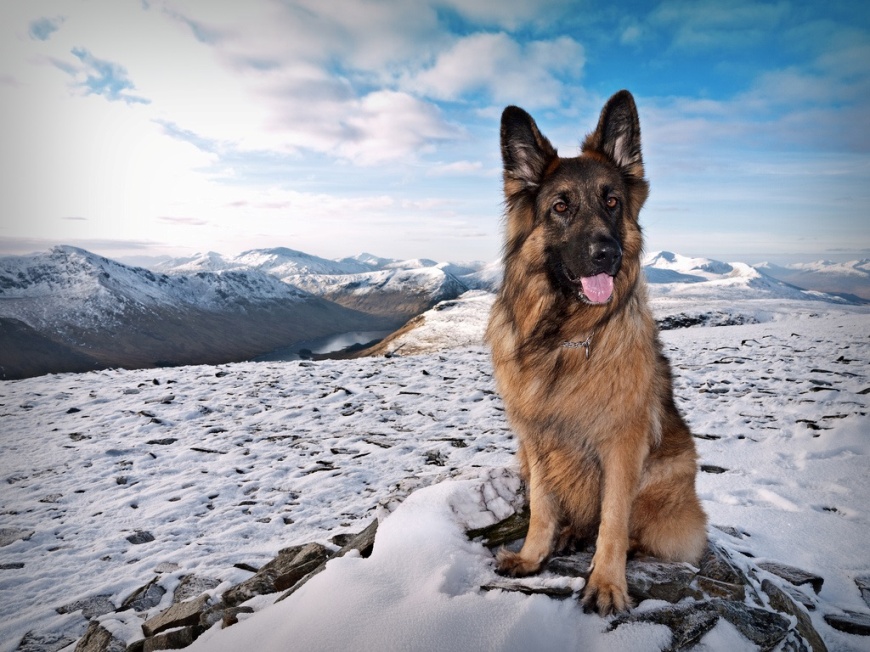 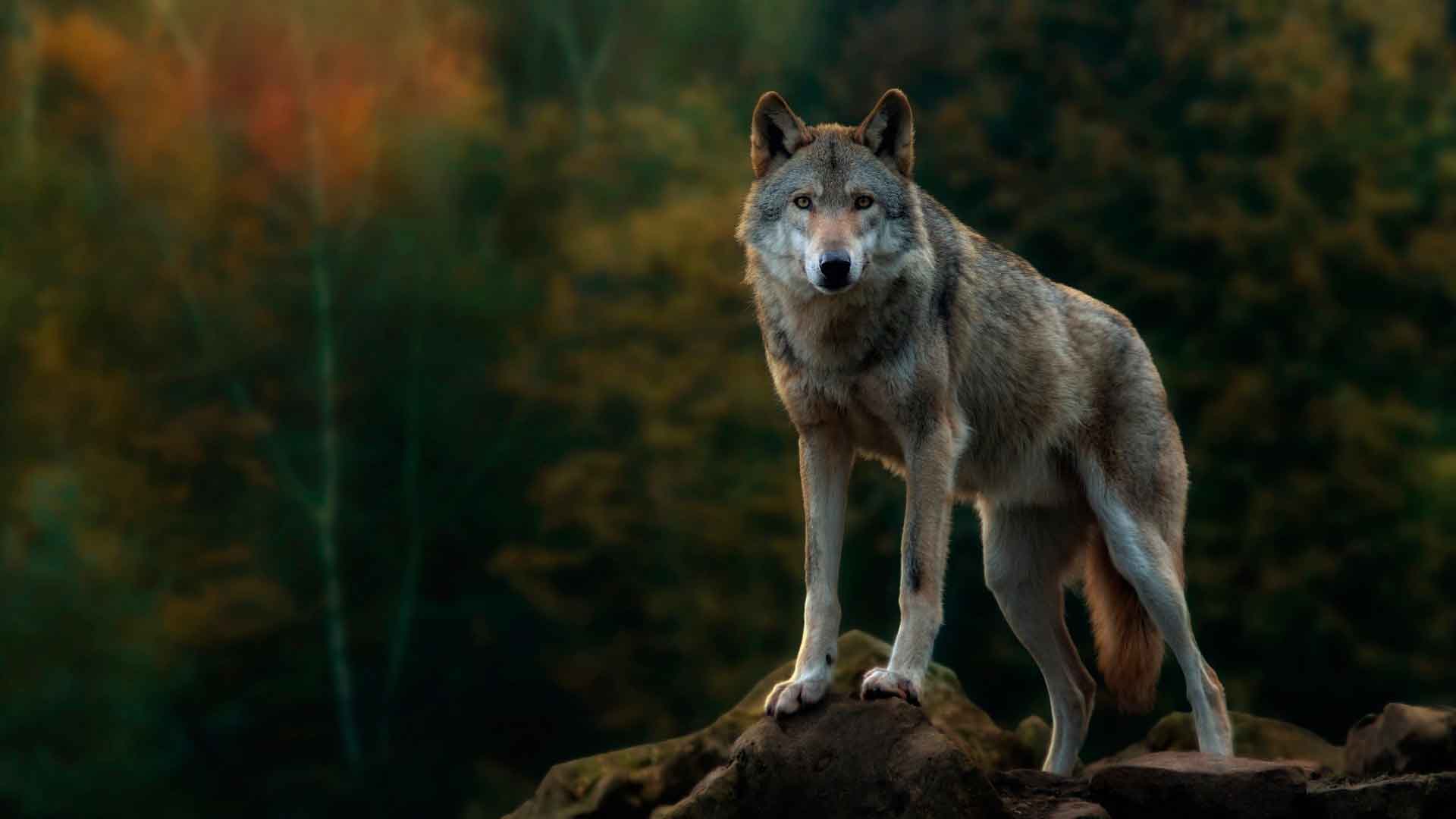 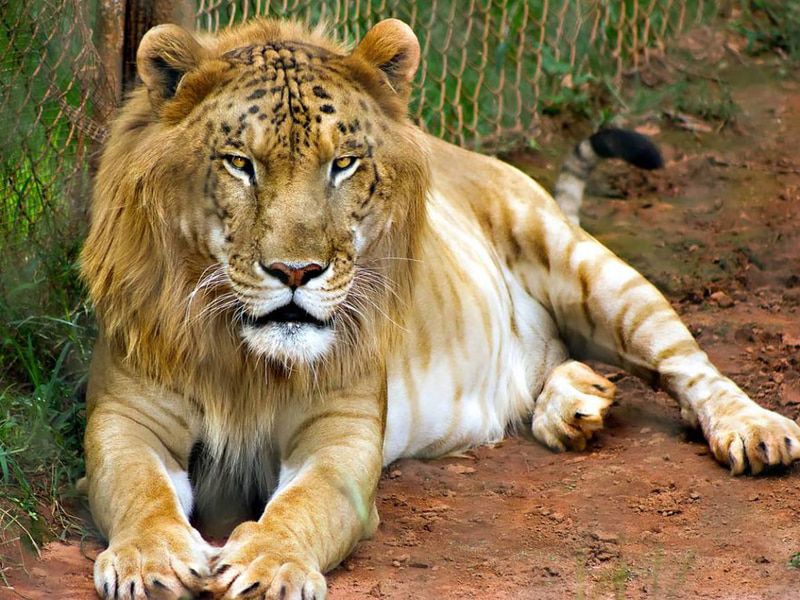 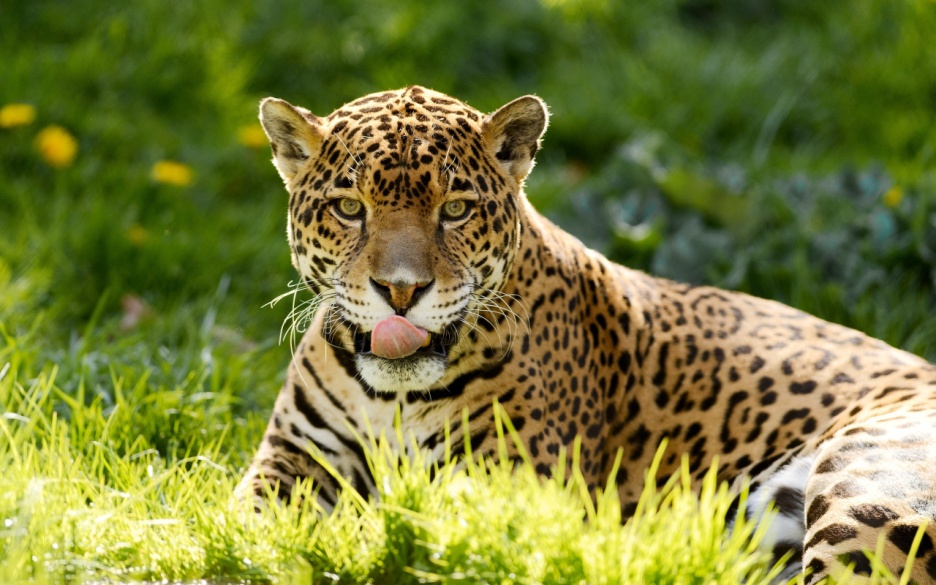 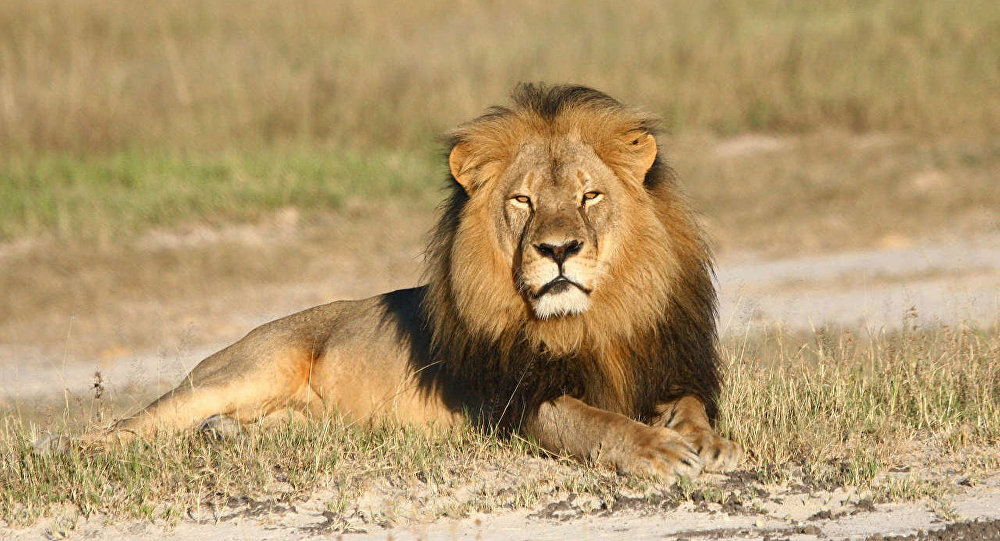 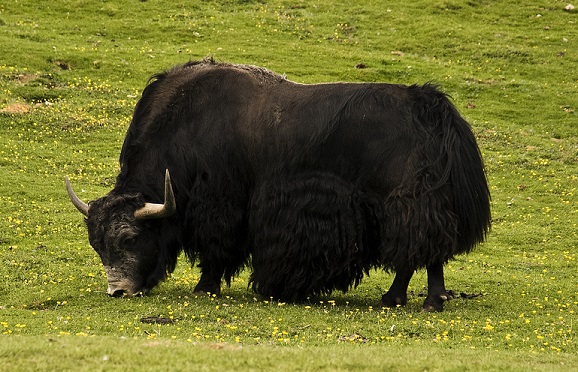 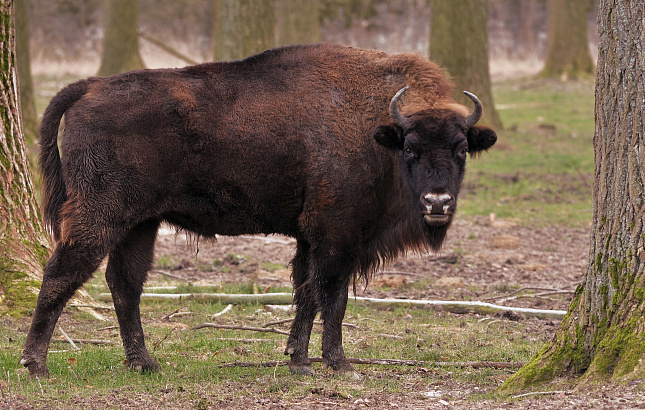 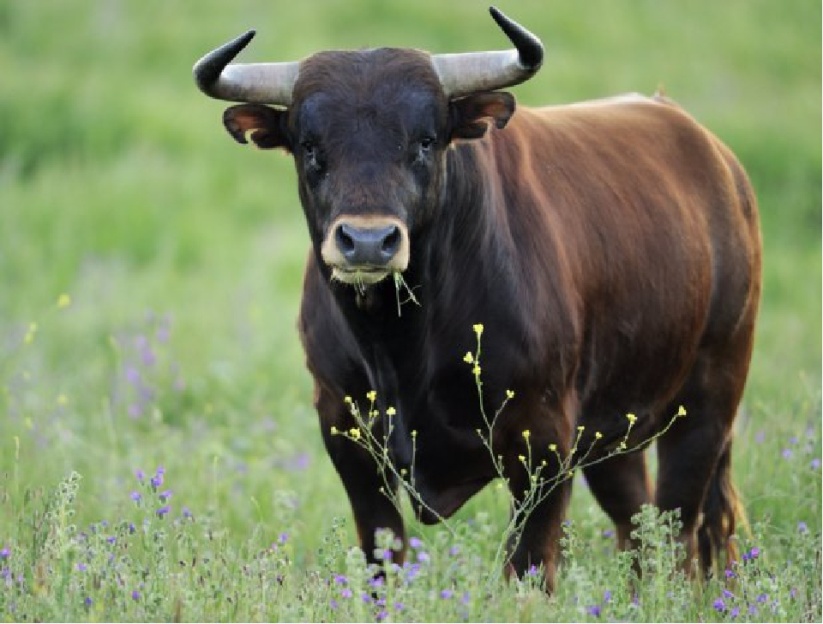 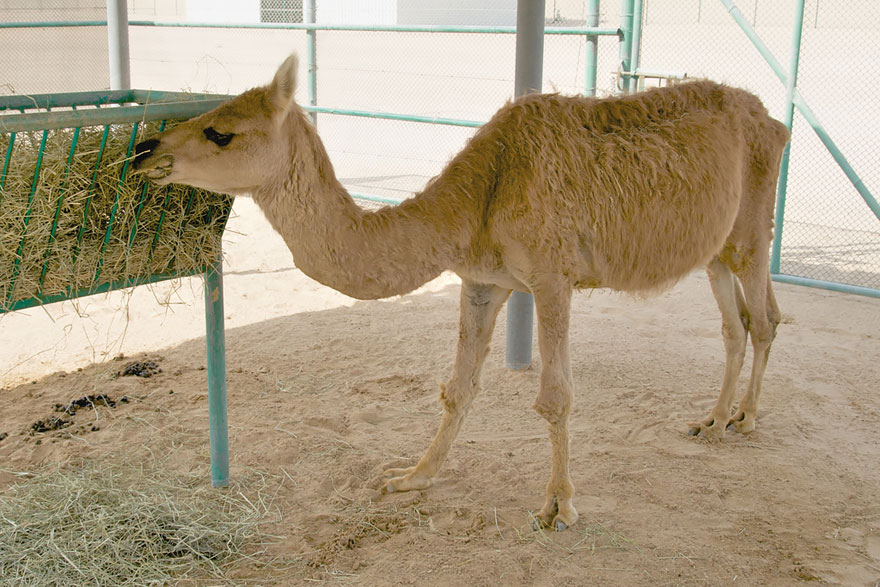 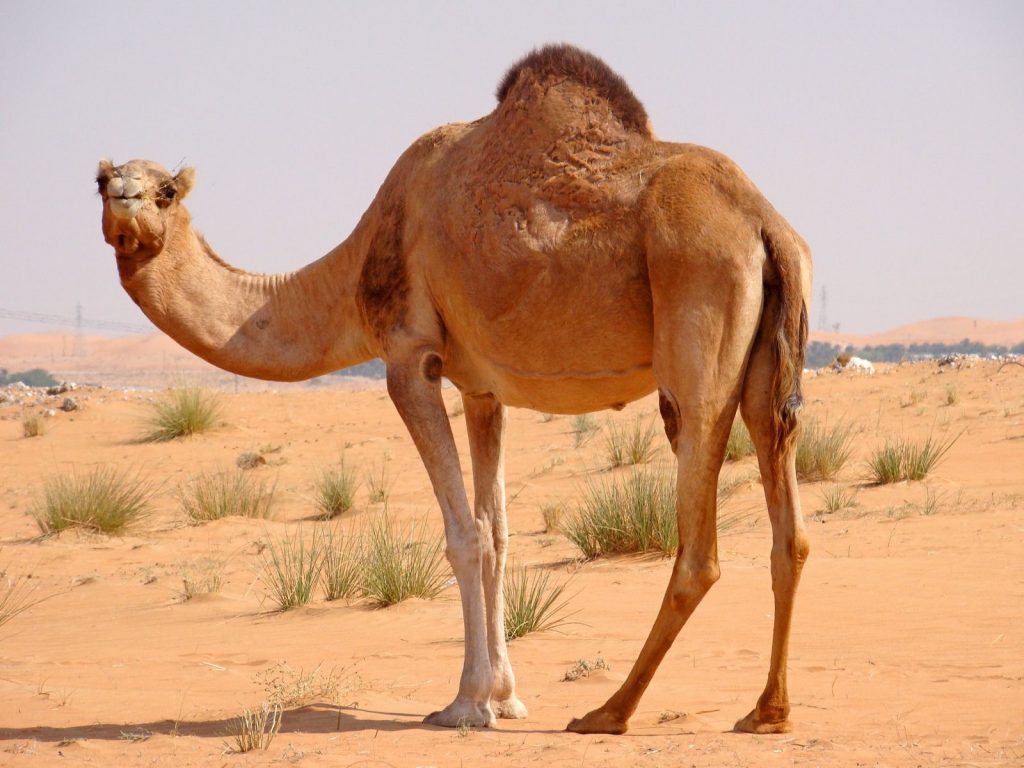 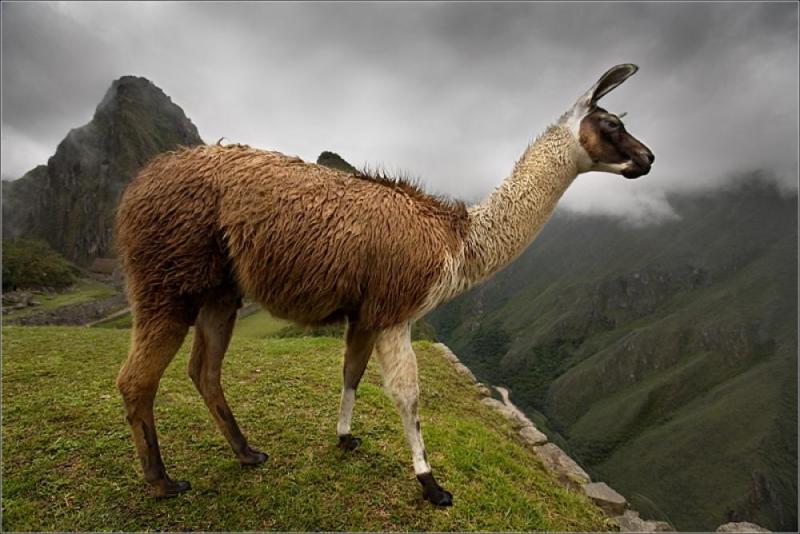 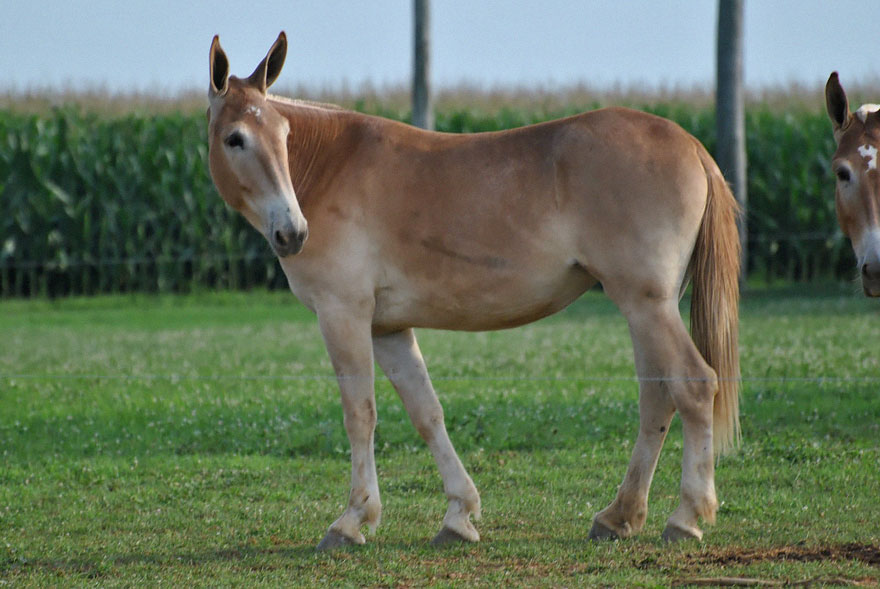 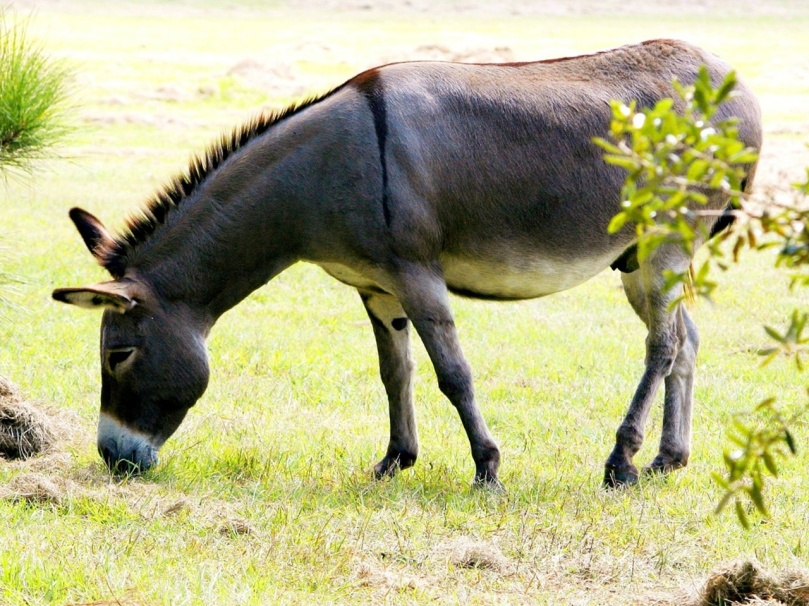 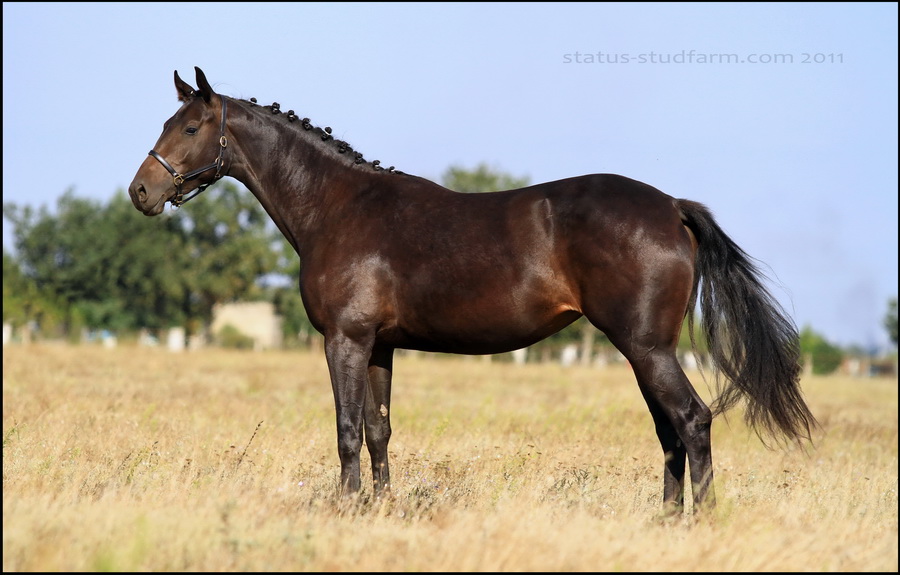 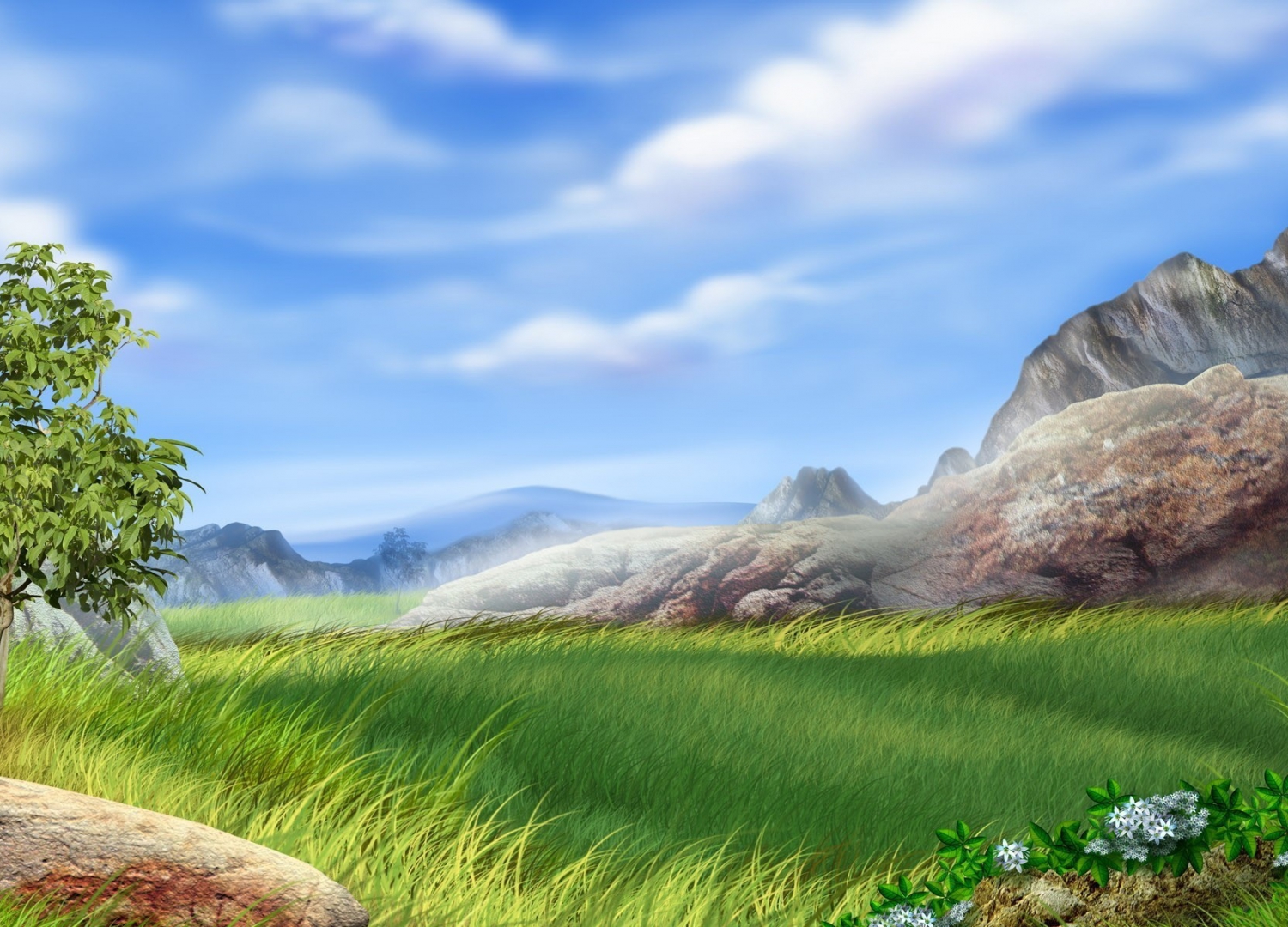 БЕРЕГИТЕ ПРИРОДУ!